Les groep 4-5-6
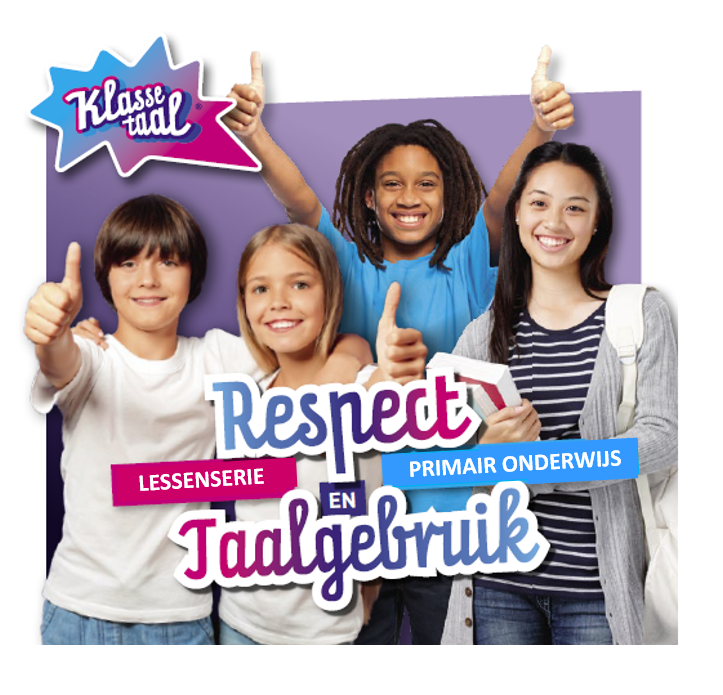 1
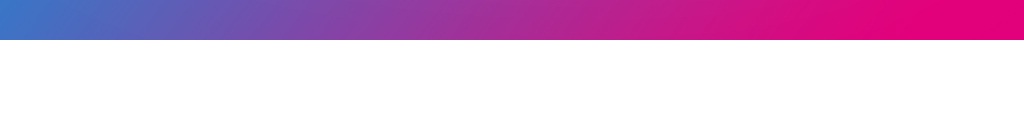 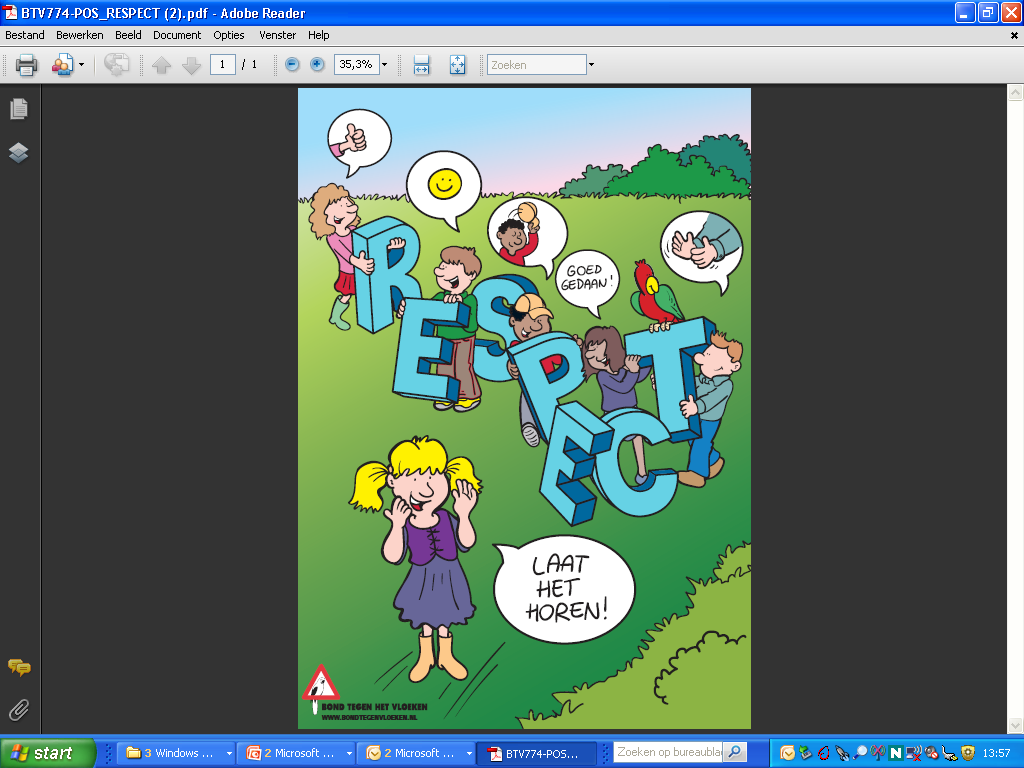 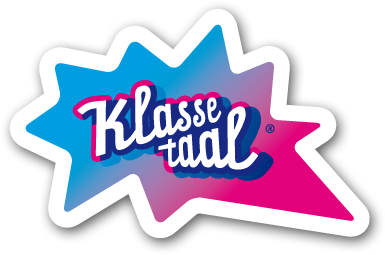 2
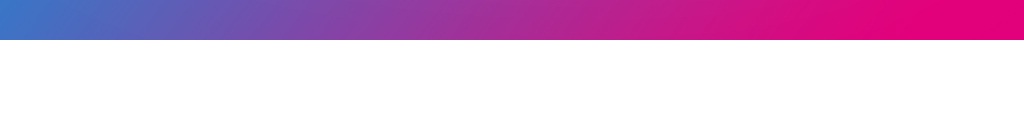 Wat is respect precies?
3
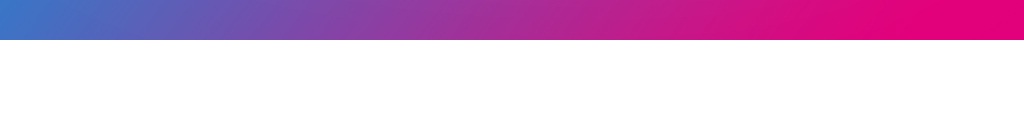 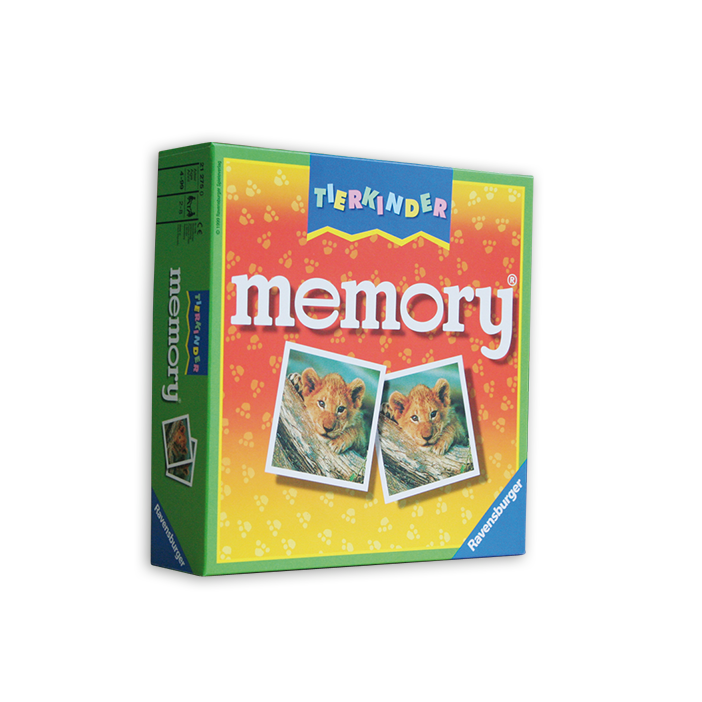 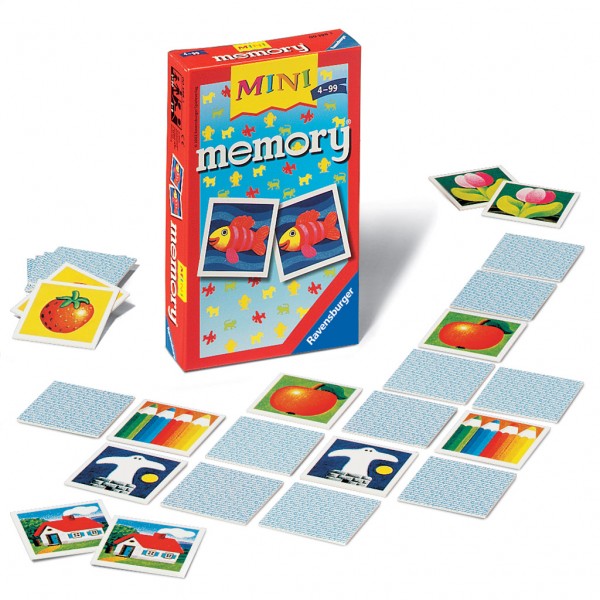 Nu gaan we een RESPECT-memory doen.
Voor wie heb je veel respect?
4
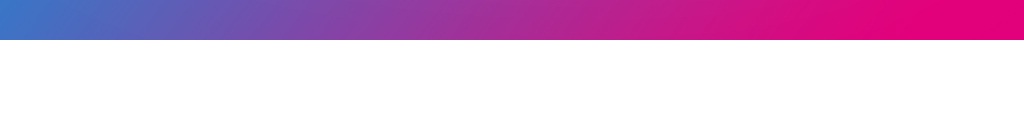 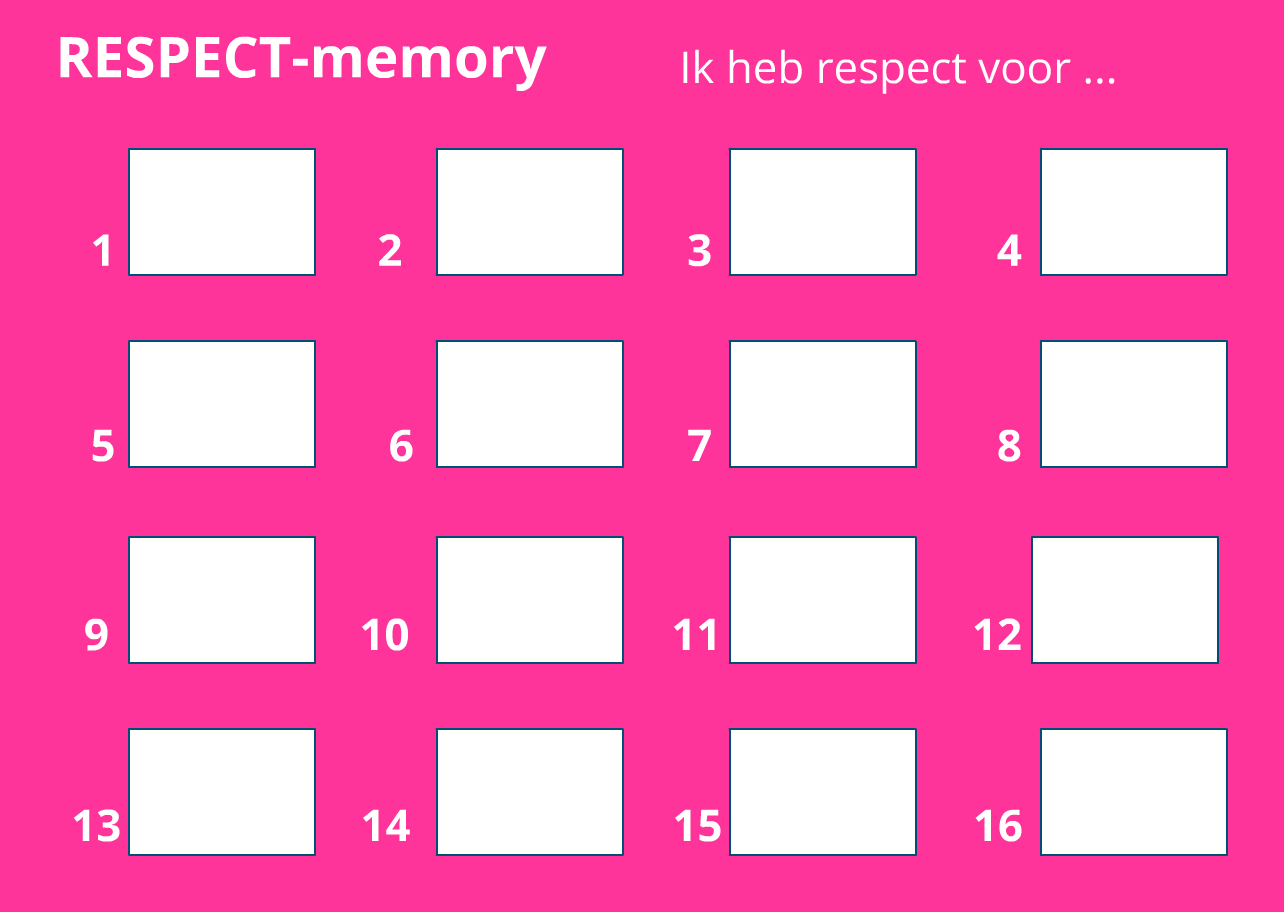 5
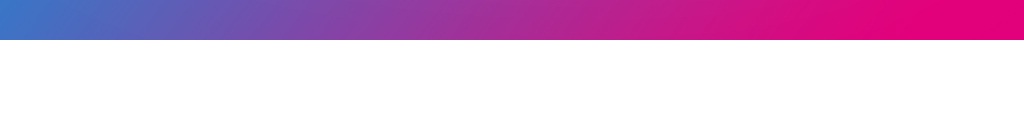 Zoek steeds twee foto’s bij elkaar die veel met elkaar te maken hebben.
6
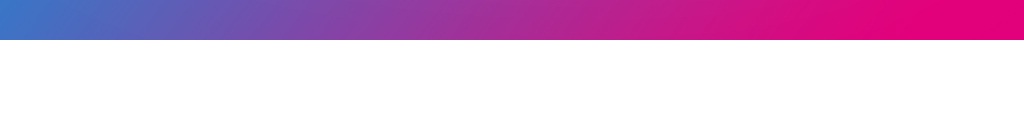 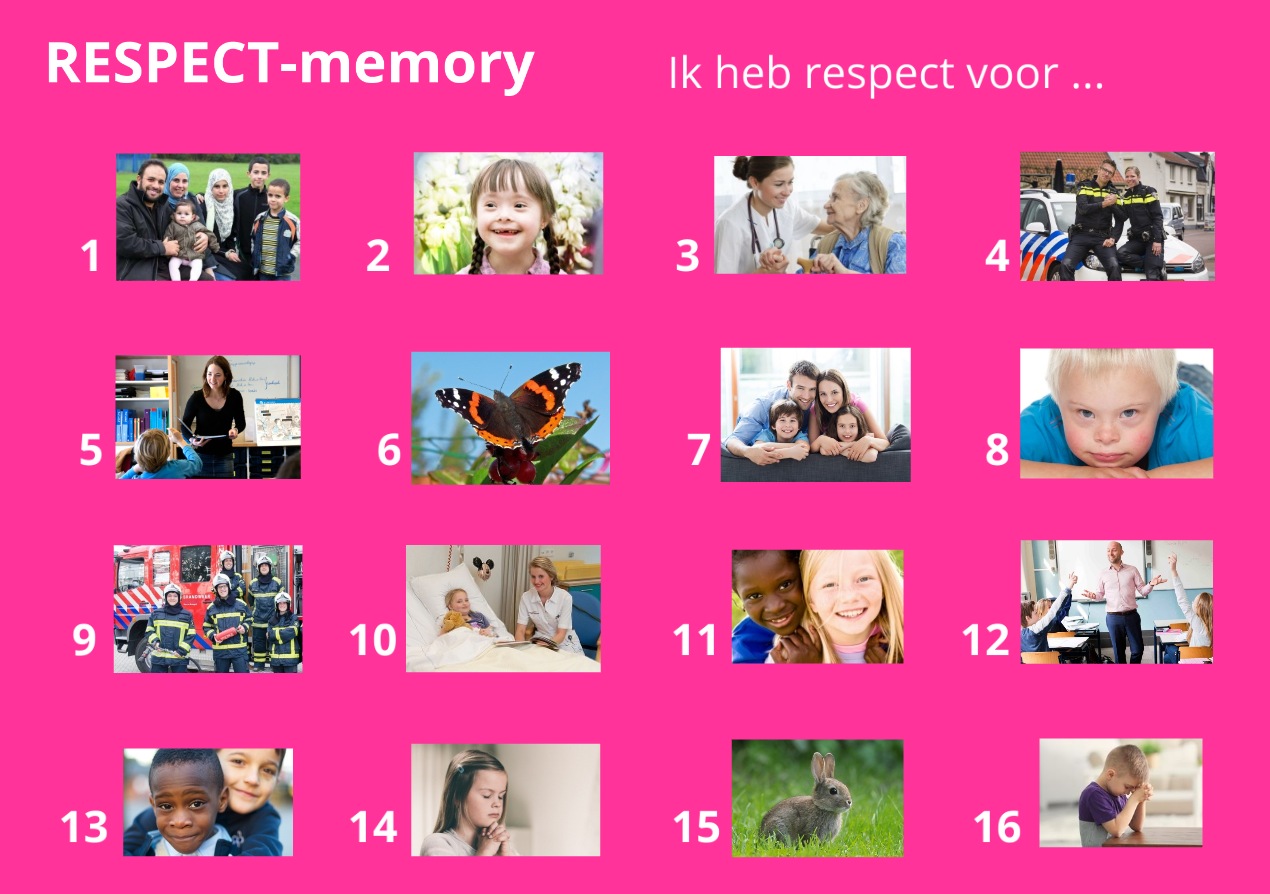 7
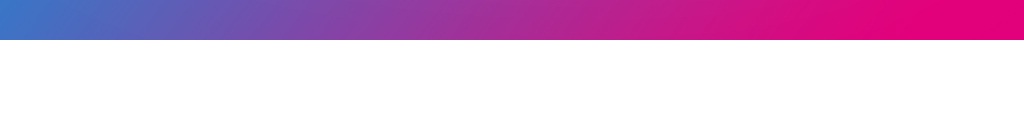 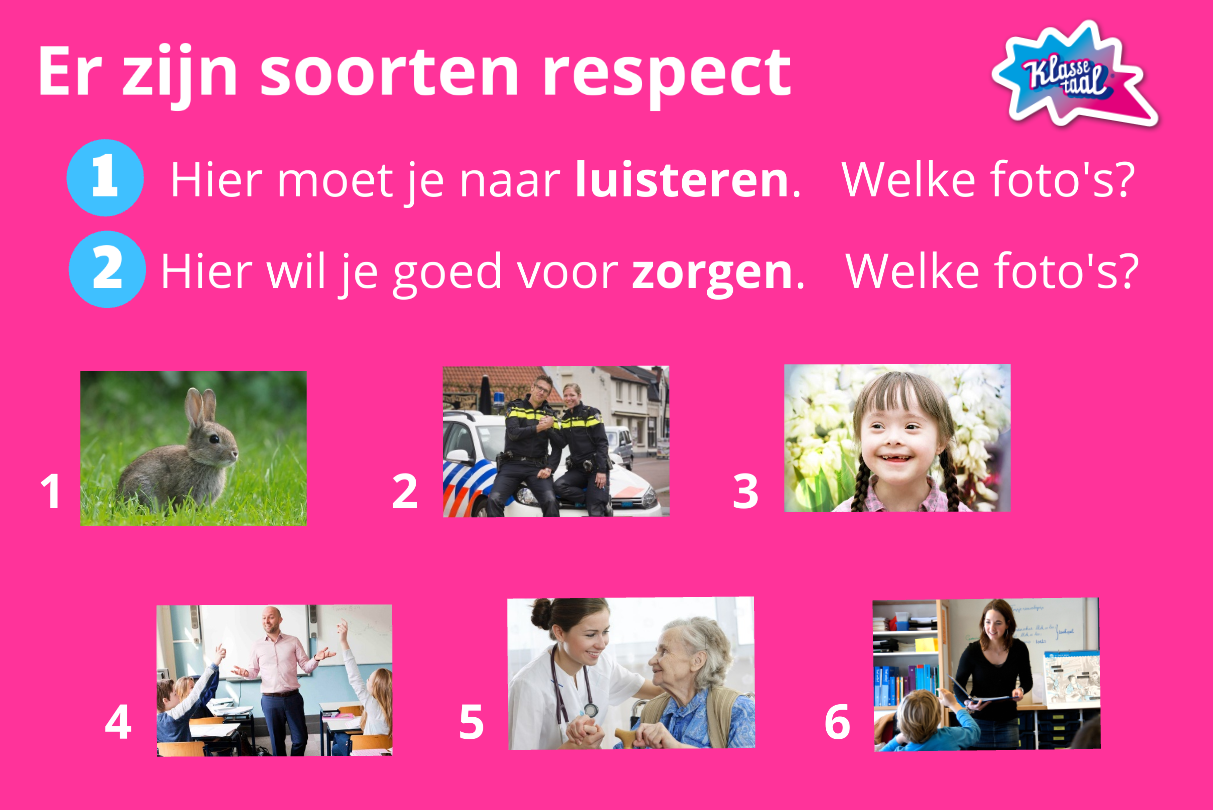 8
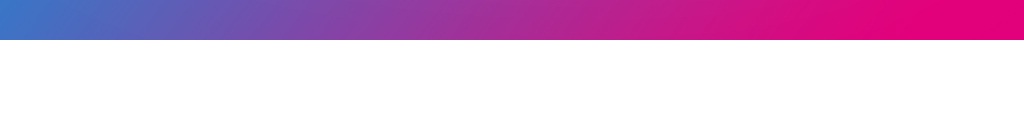 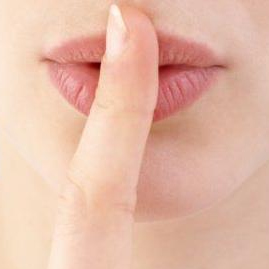 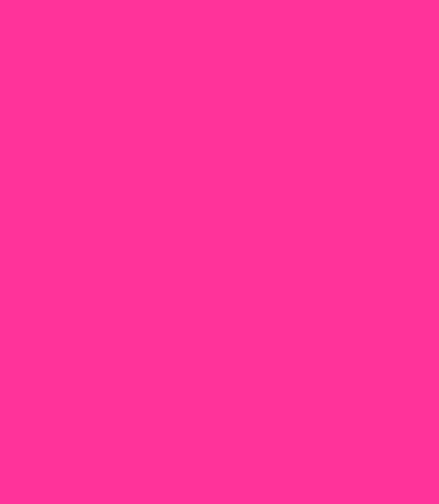 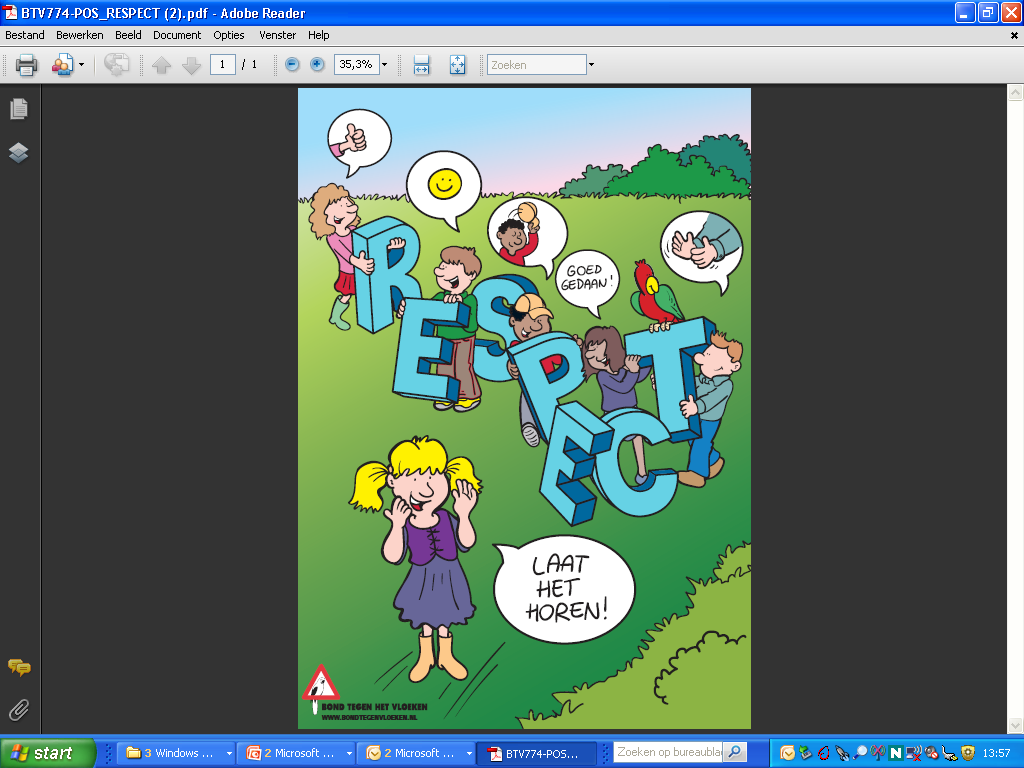 Respect, laat het (NIET) horen.
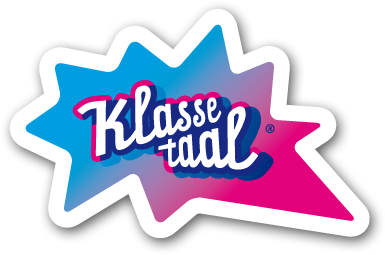 9
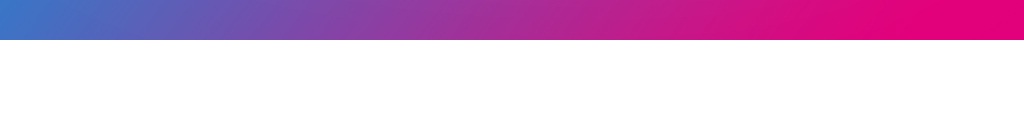 In de volgende dia’s zien we een aantal foto’s van het memoryspel terugkomen.Wat hebben ze te maken met taalgebruik?
10
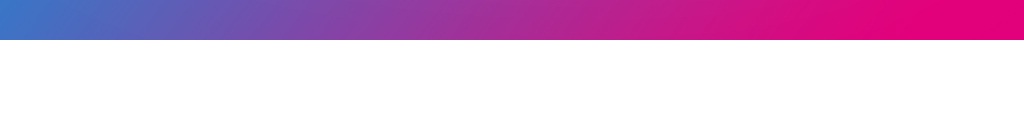 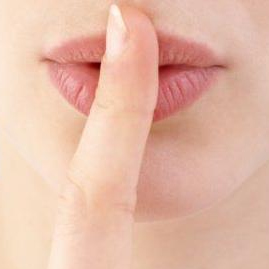 Niet schelden met ziektes of handicaps.
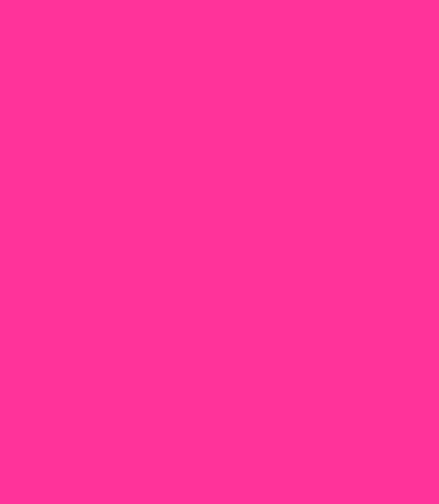 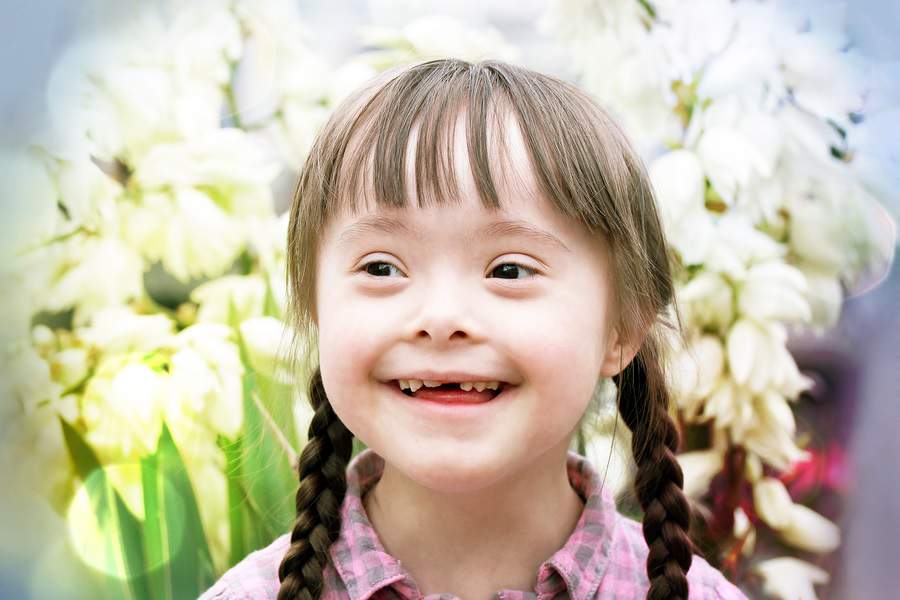 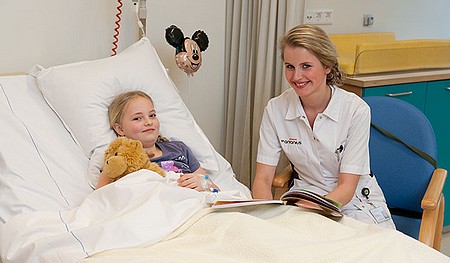 https://www.youtube.com/watch?v=th5ln_inrKU
11
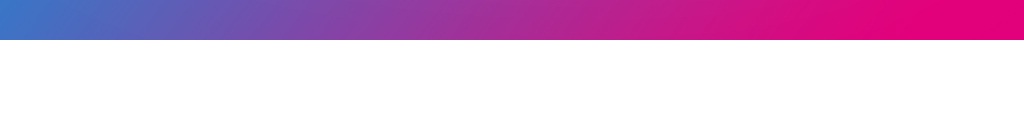 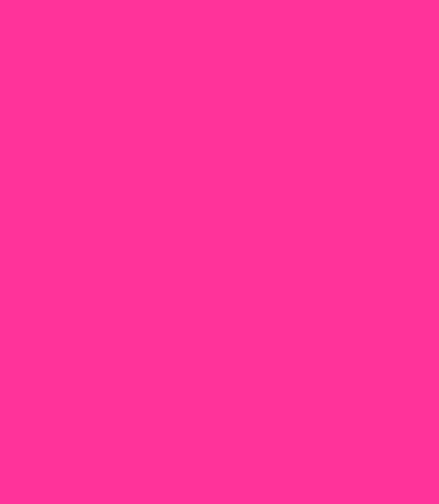 Wat zegt de dokter?
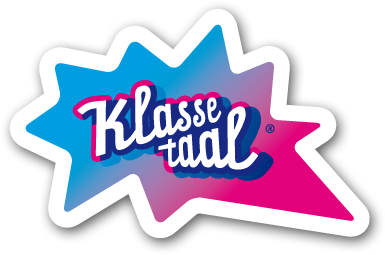 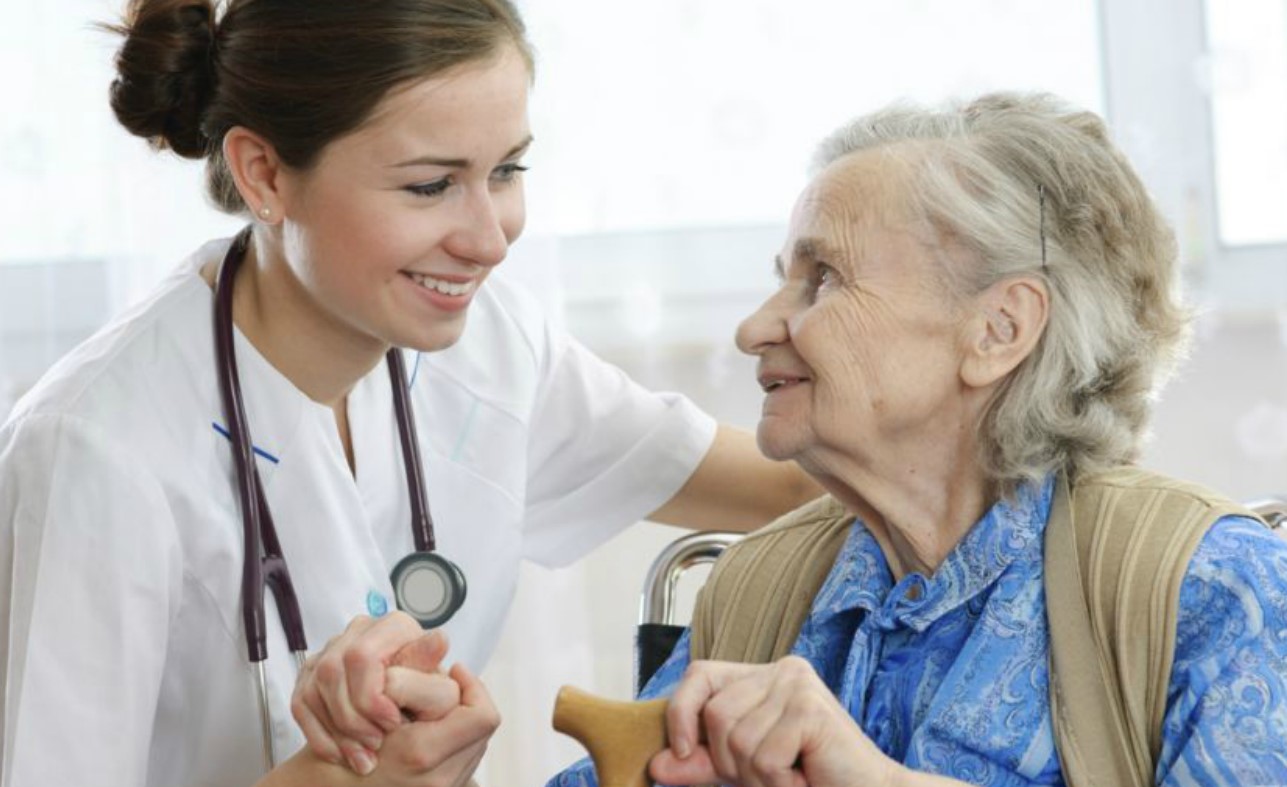 12
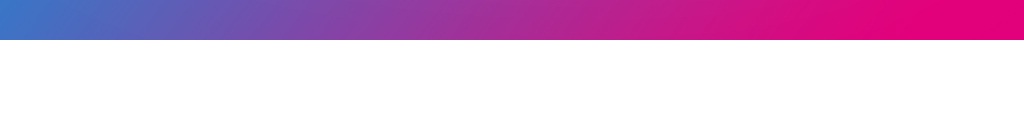 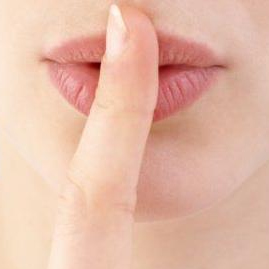 Niet schelden met uiterlijk of afkomst.
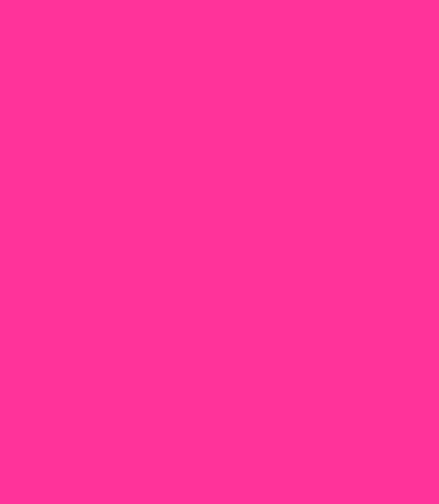 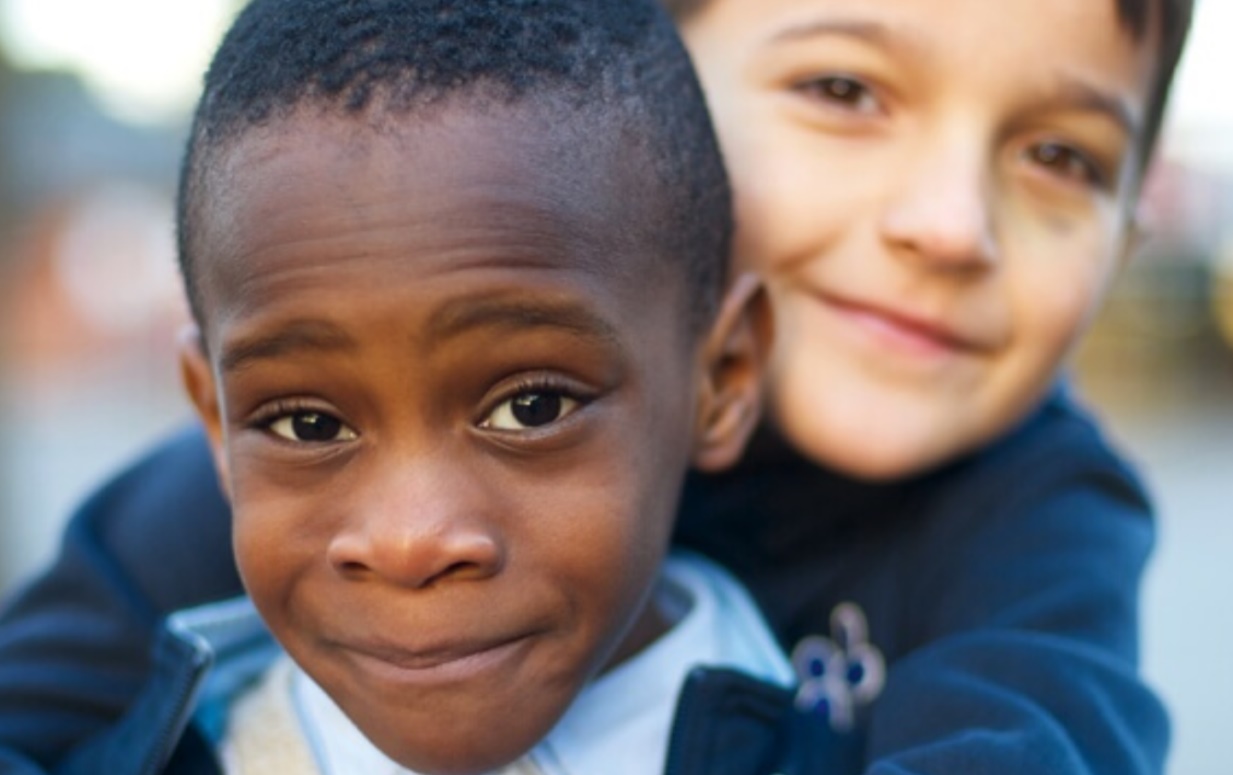 13
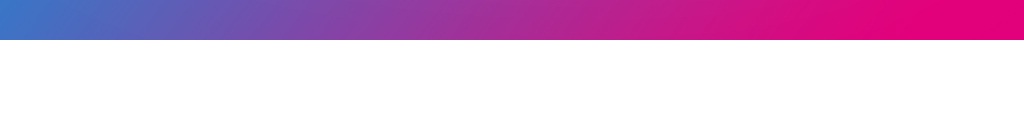 Iedereen is anders.
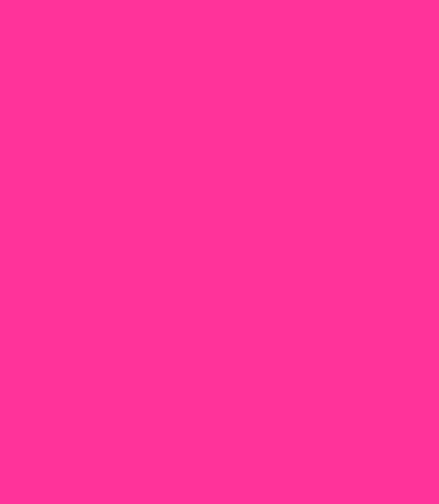 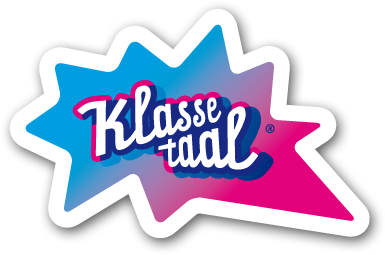 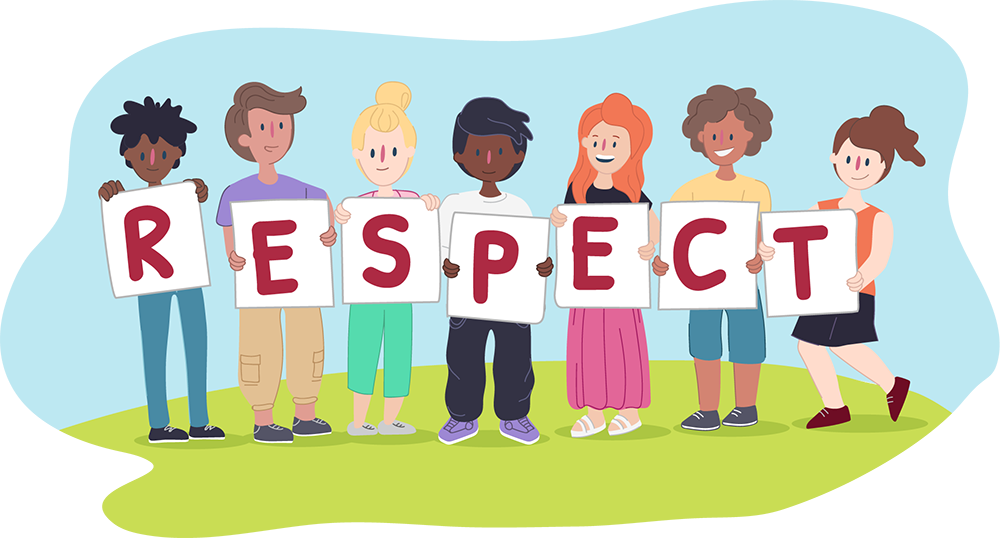 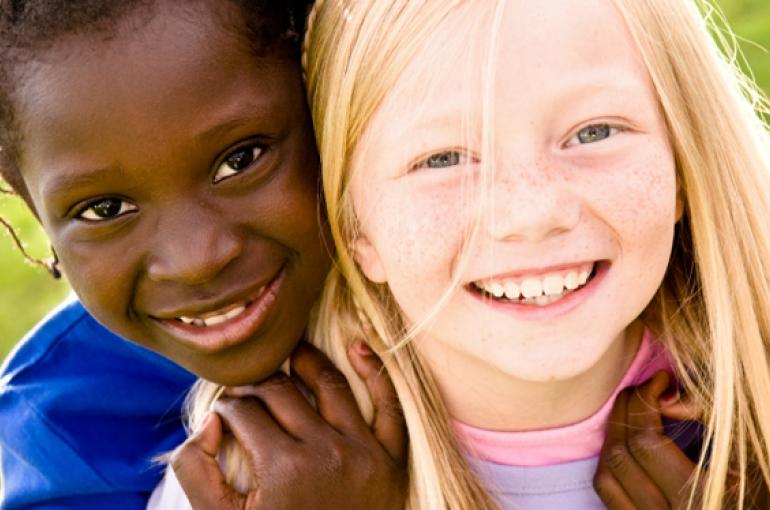 14
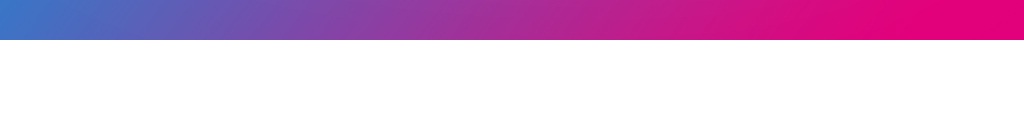 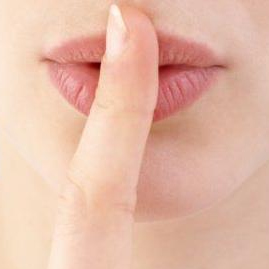 Eerbied voor God.
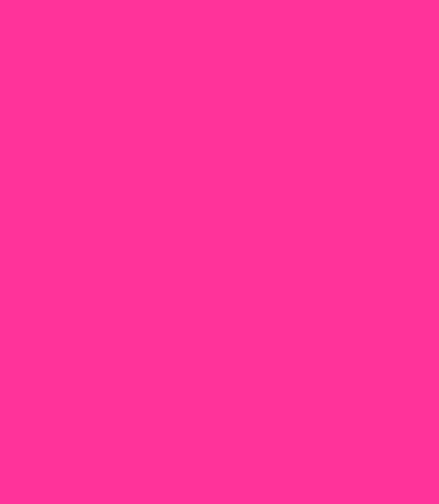 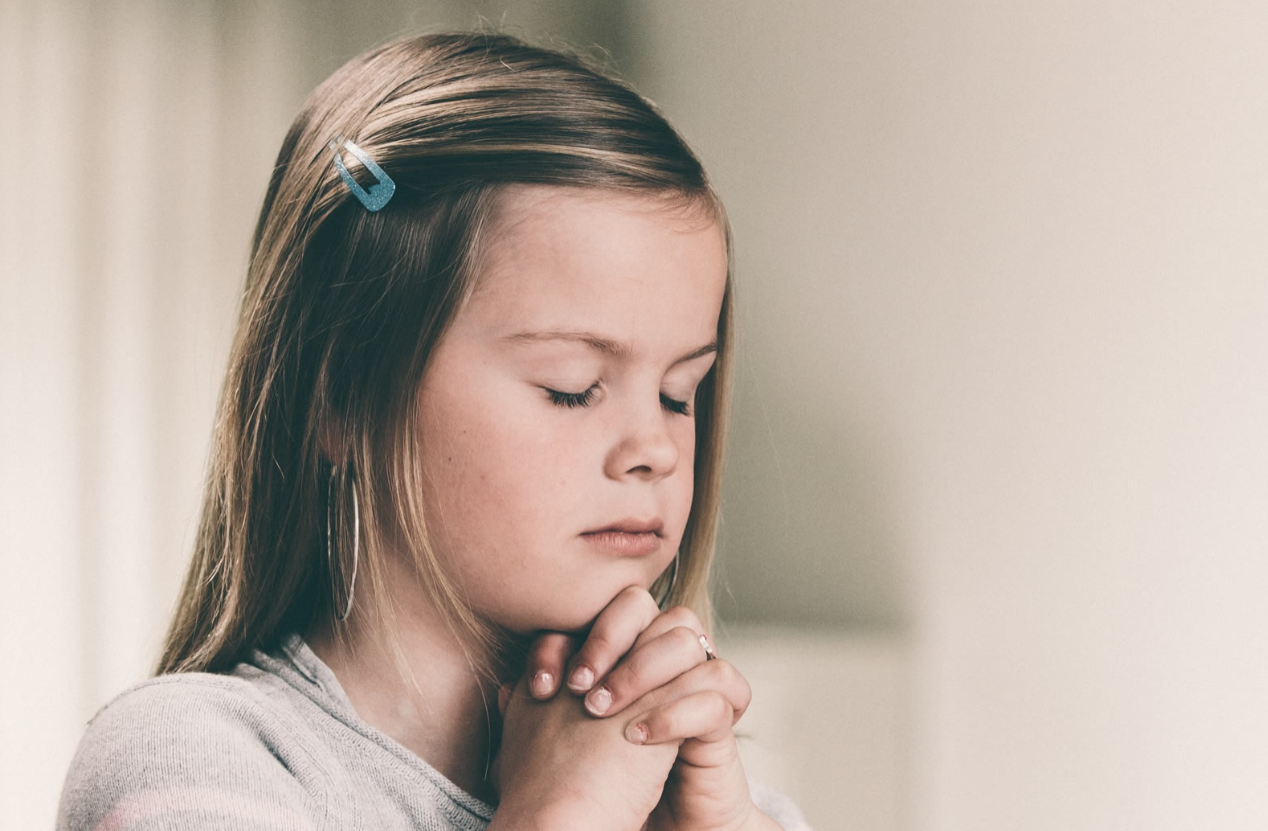 15
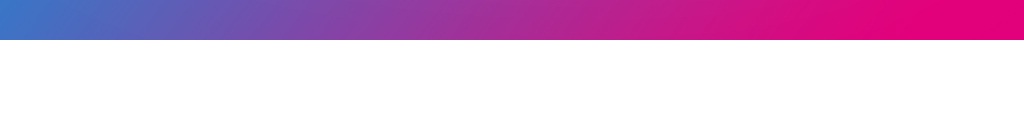 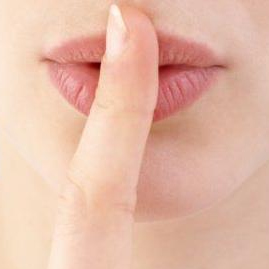 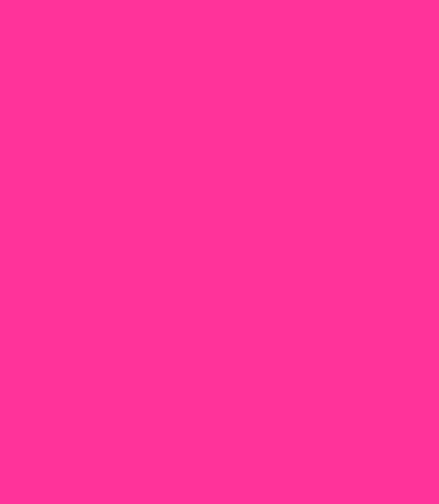 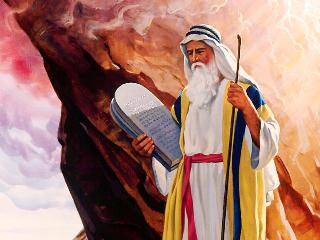 Gebruik Gods naam niet verkeerd.
16
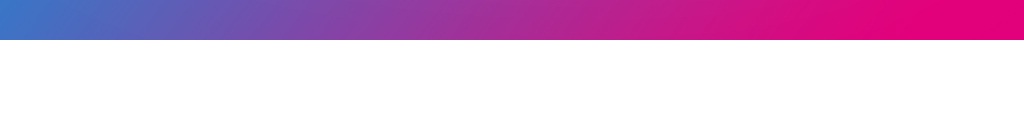 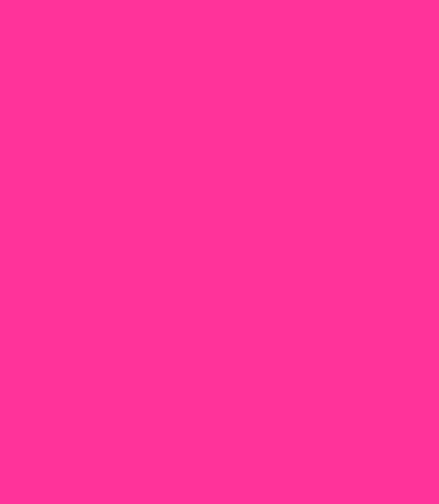 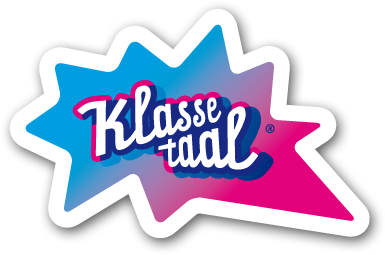 Niet vloeken, maar zingen.
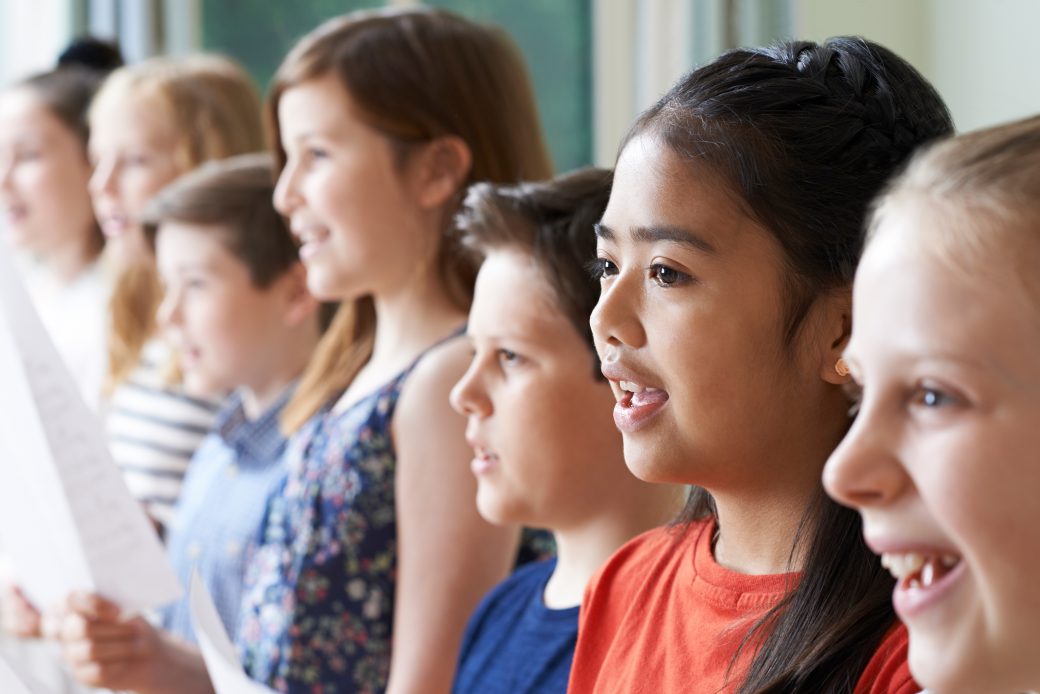 17
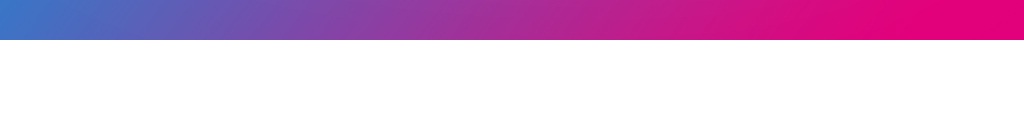 KlasseTaal, KlasseTaalweg met al die grove taalToon respect en laat het horen Wees voorzichtig met je woorden  KlasseTaal, KlasseTaal dat is goed voor allemaal!
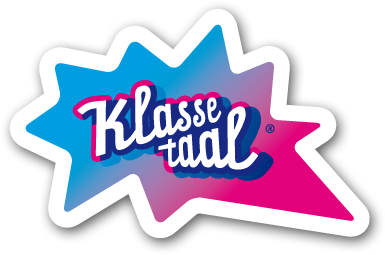 18
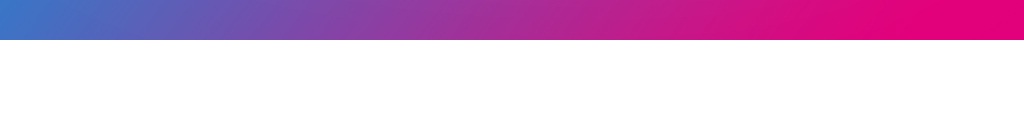 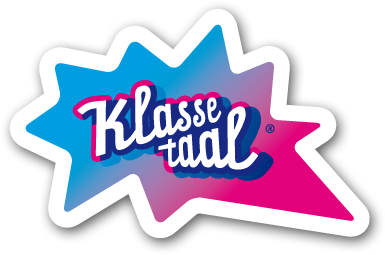 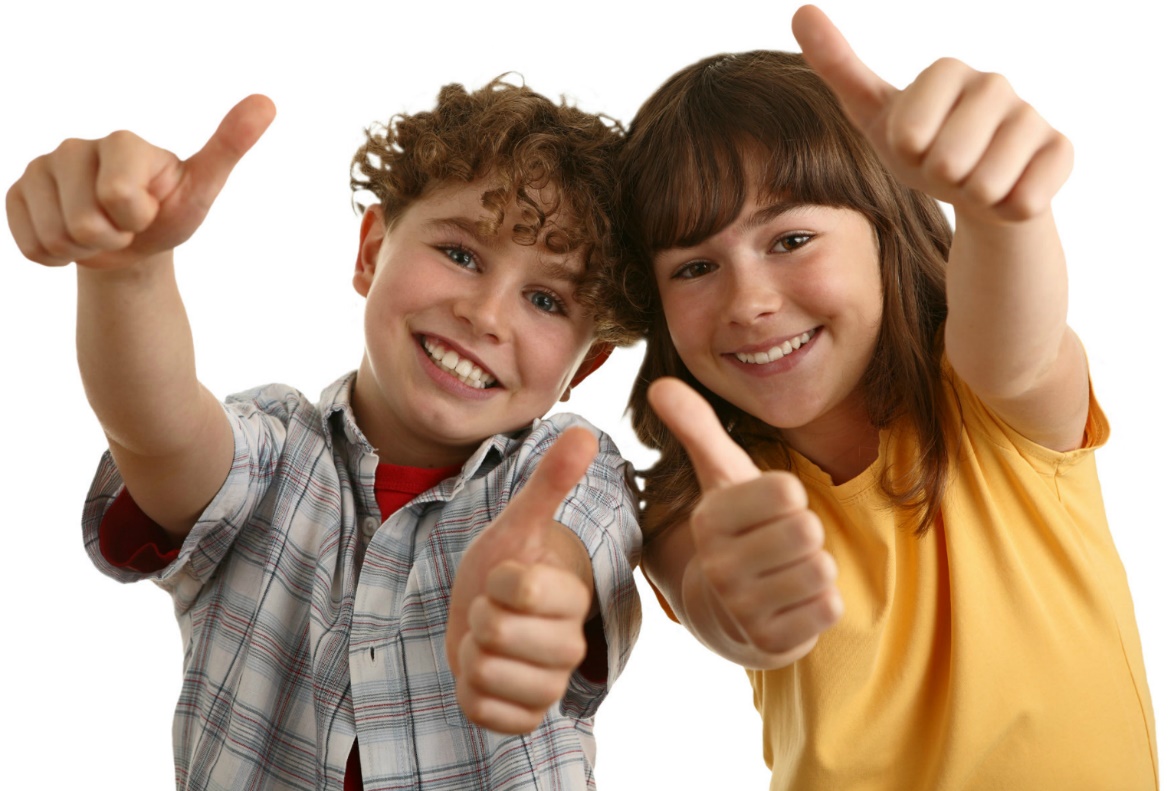 Bedankt voor jullie belangstelling!
19
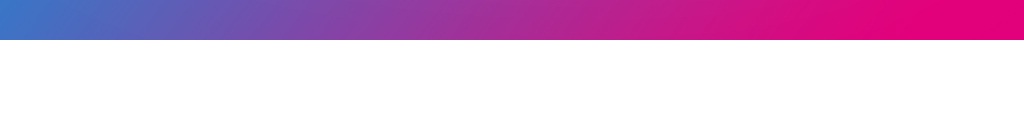 Respect betekent voor mij ……………..https://www.youtube.com/watch?v=EgHPpJODDPY
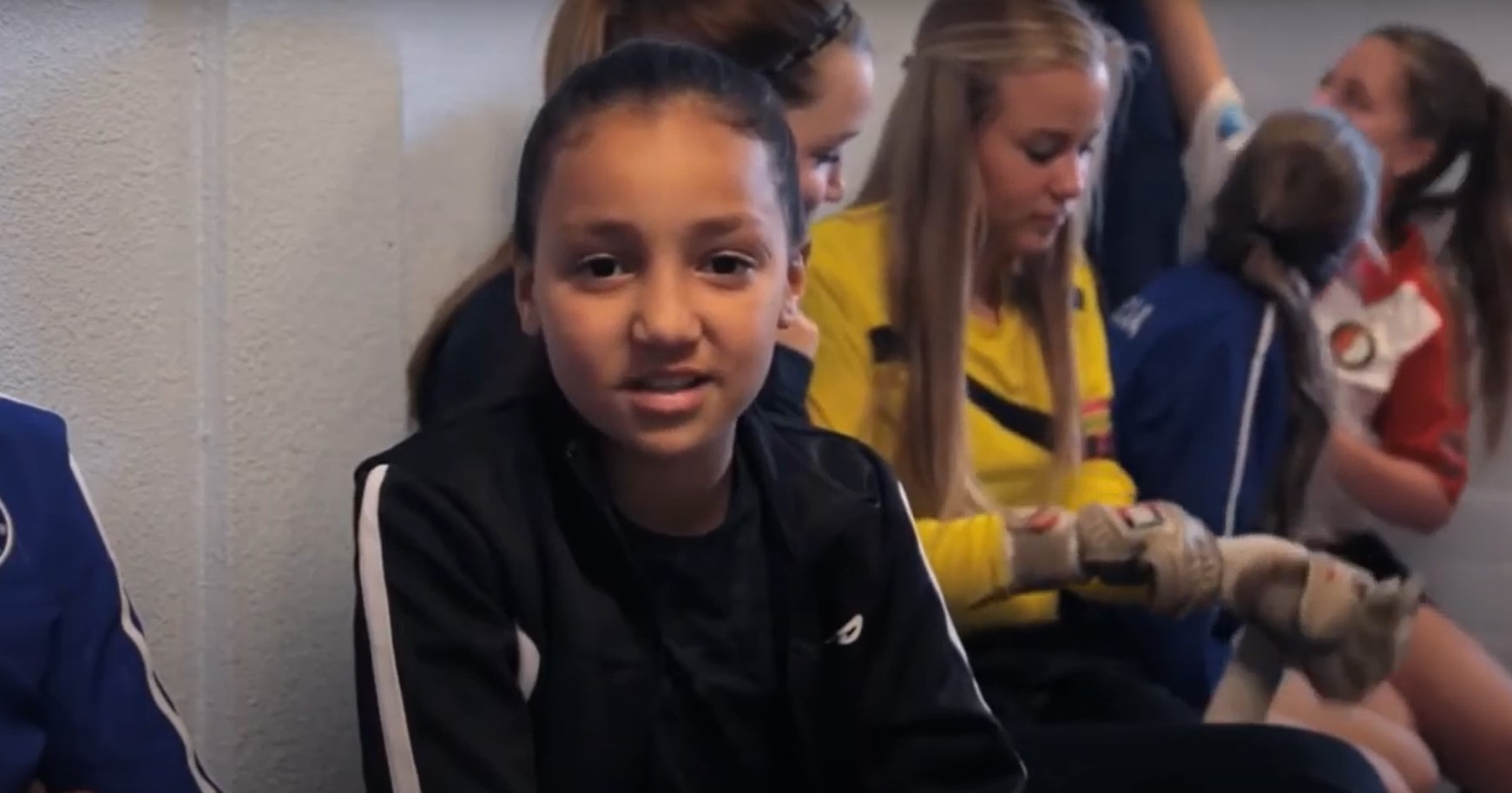 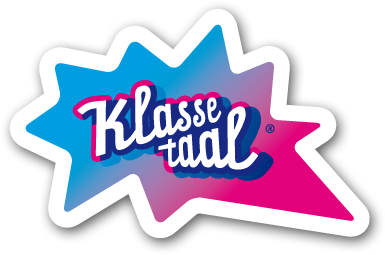 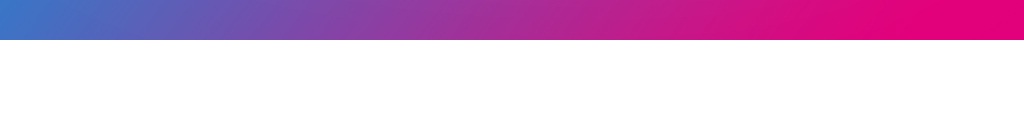 Lesbrief groep 5-6Download hier de lesbrief groep 5-6https://www.klassetaal.nl/wat-doen-wij/basisonderwijs/informatie-voor-leraren-po/lesbrief-gr-5-6
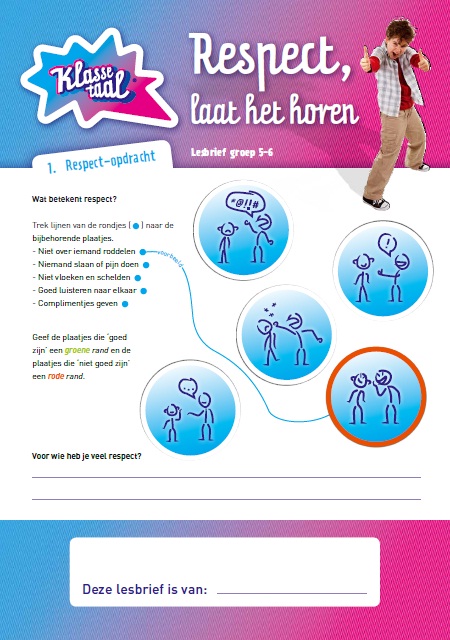 20
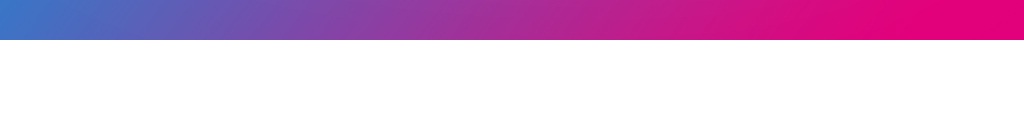 EXTRAWoorden hebben gewicht. Lelijke woorden zijn heel zwaar. Die drukken je naar beneden.Als je iets vervelends zegt, gaat de weegschaal naar beneden (naar de kant met de sombere smiley).Wanneer gaat de weegschaal weer omhoog? Naar de positieve kant. Kijk wat er gebeurt.
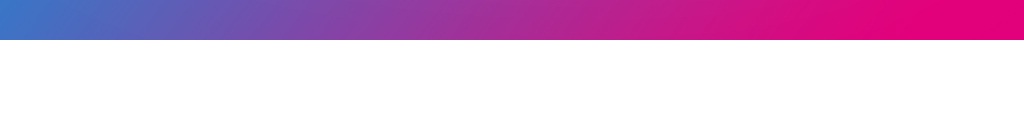 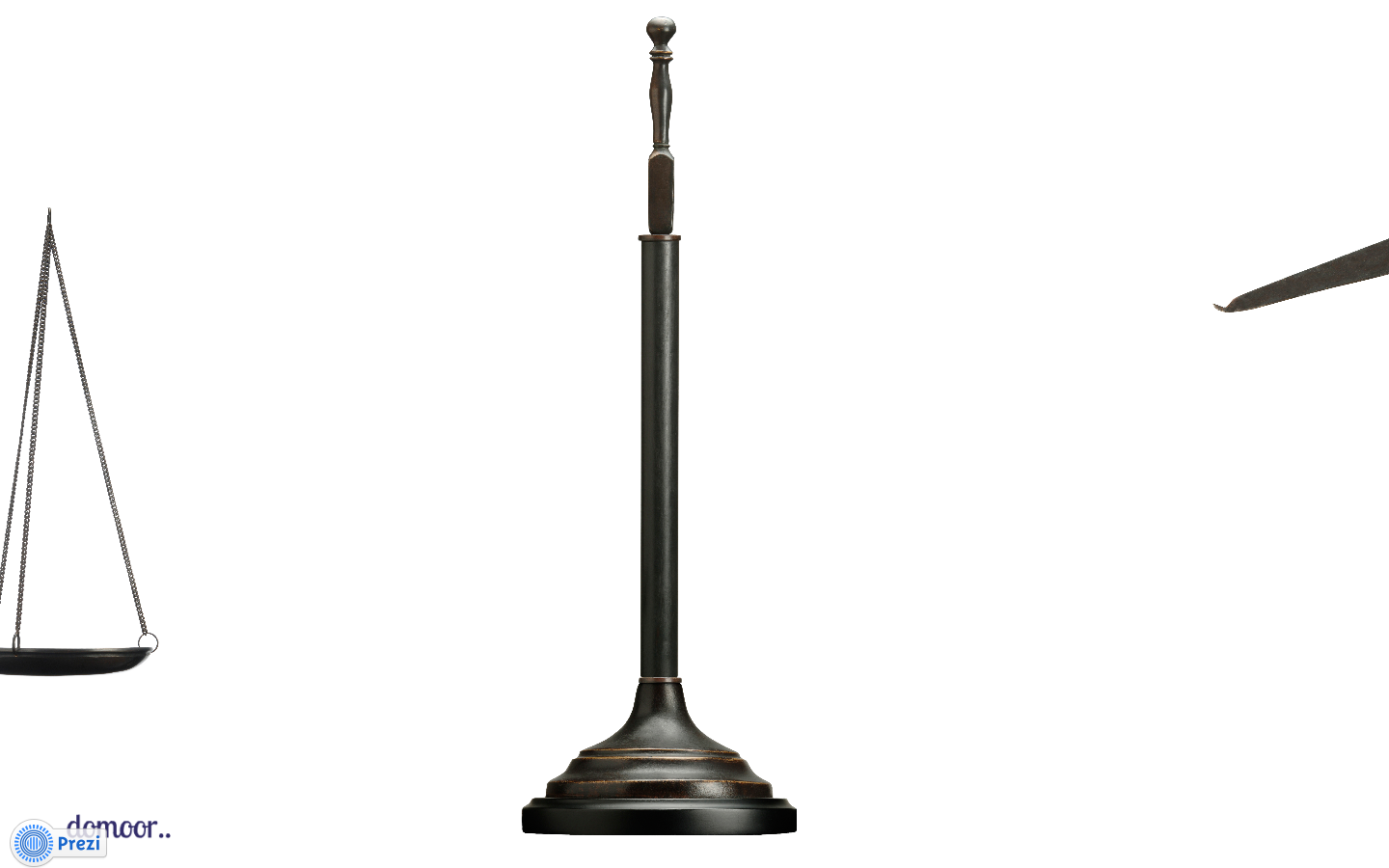 Woorden hebben gewicht
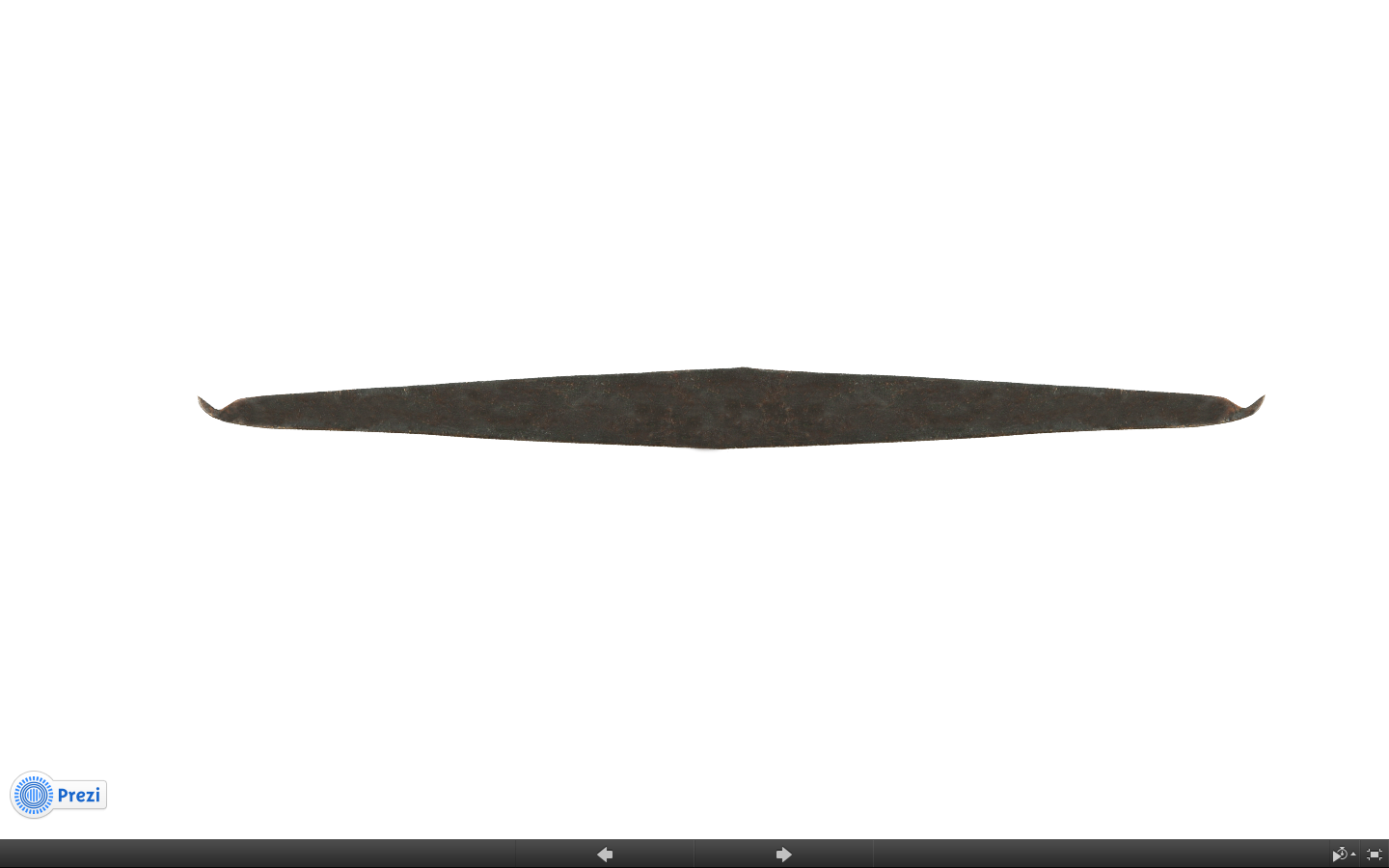 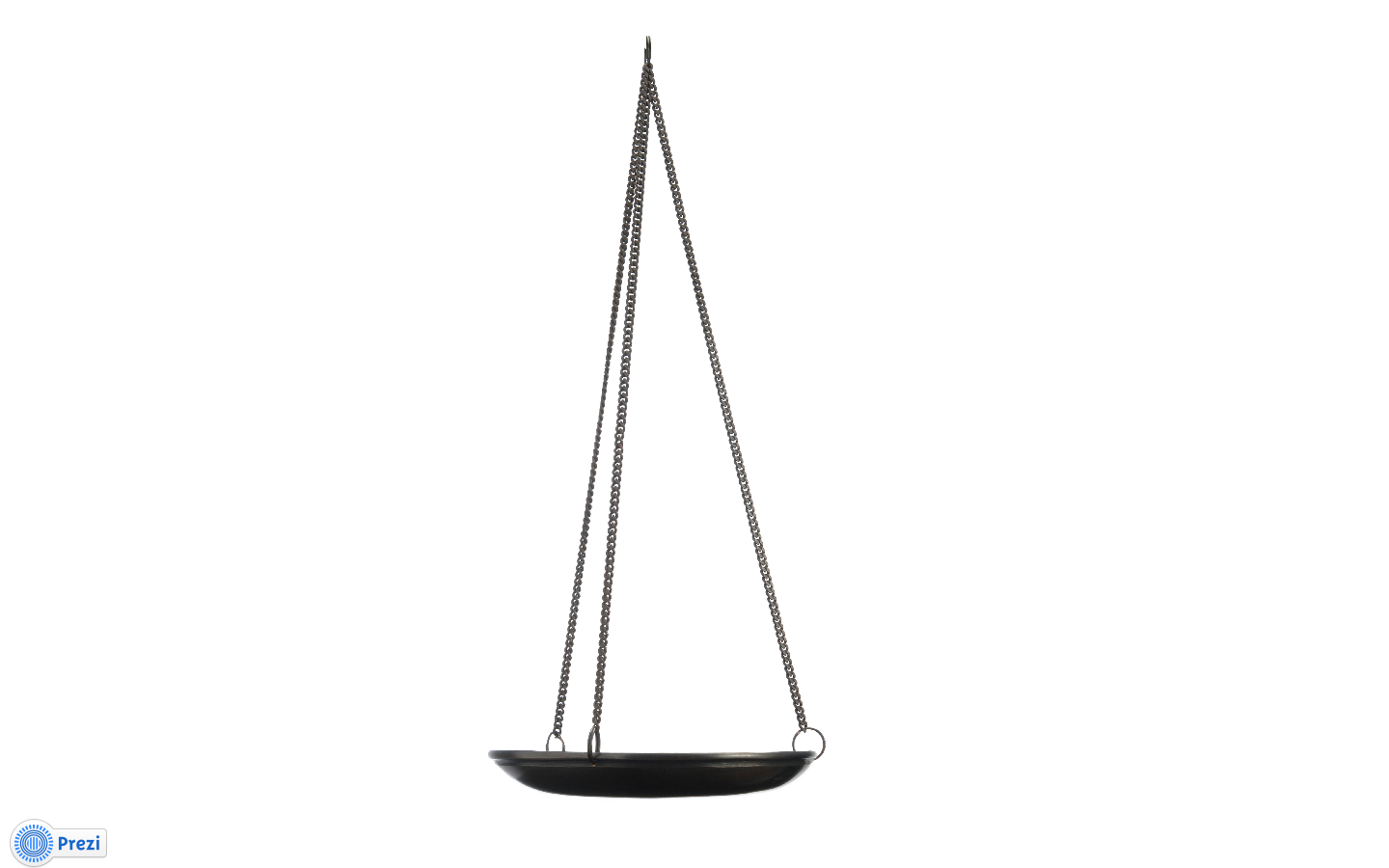 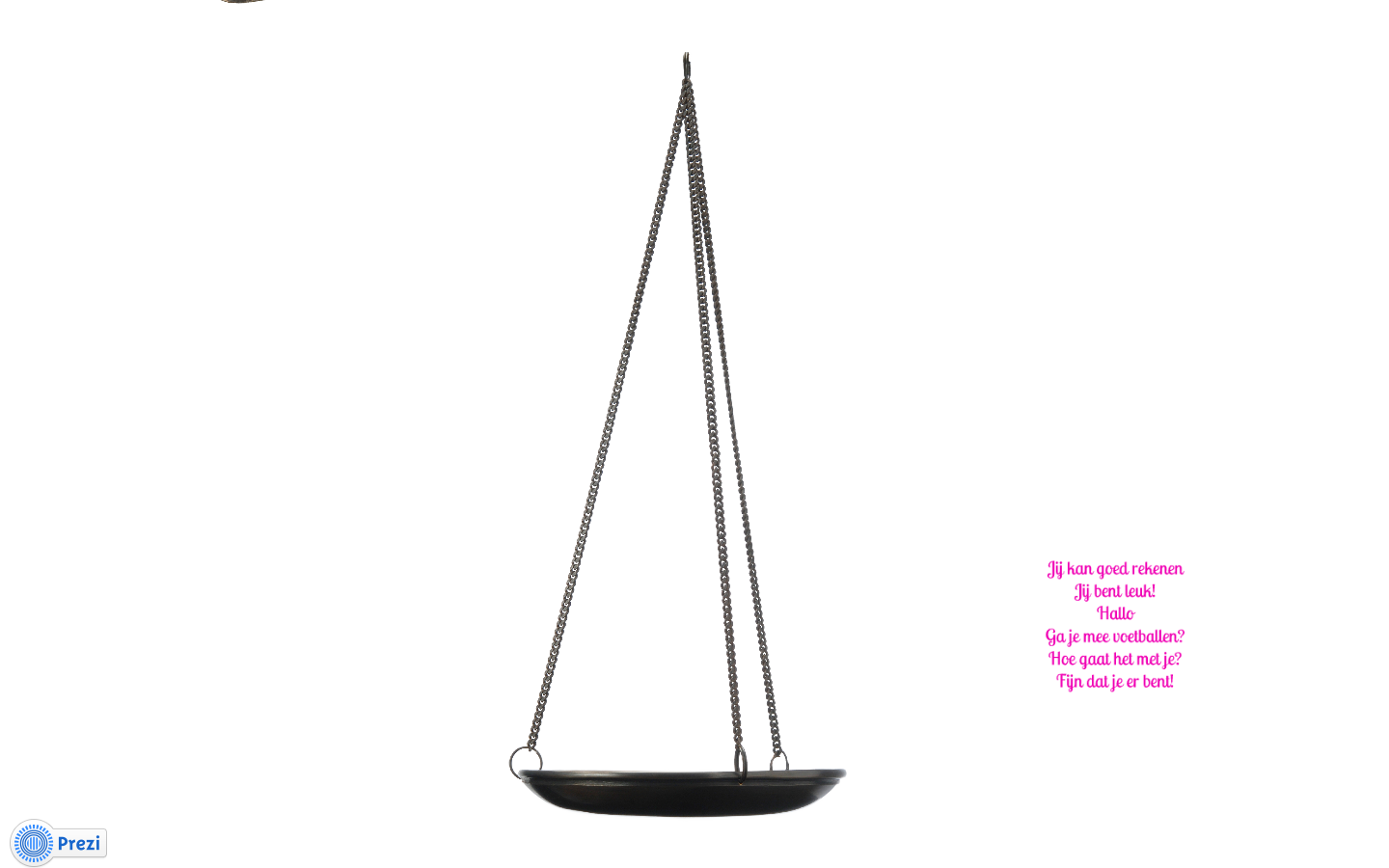 sukkel
                          	      
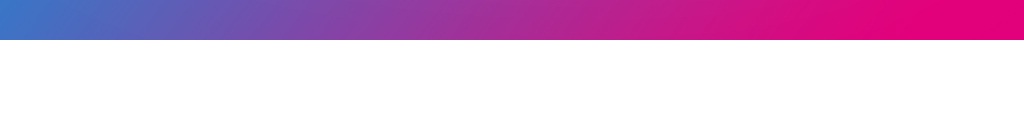 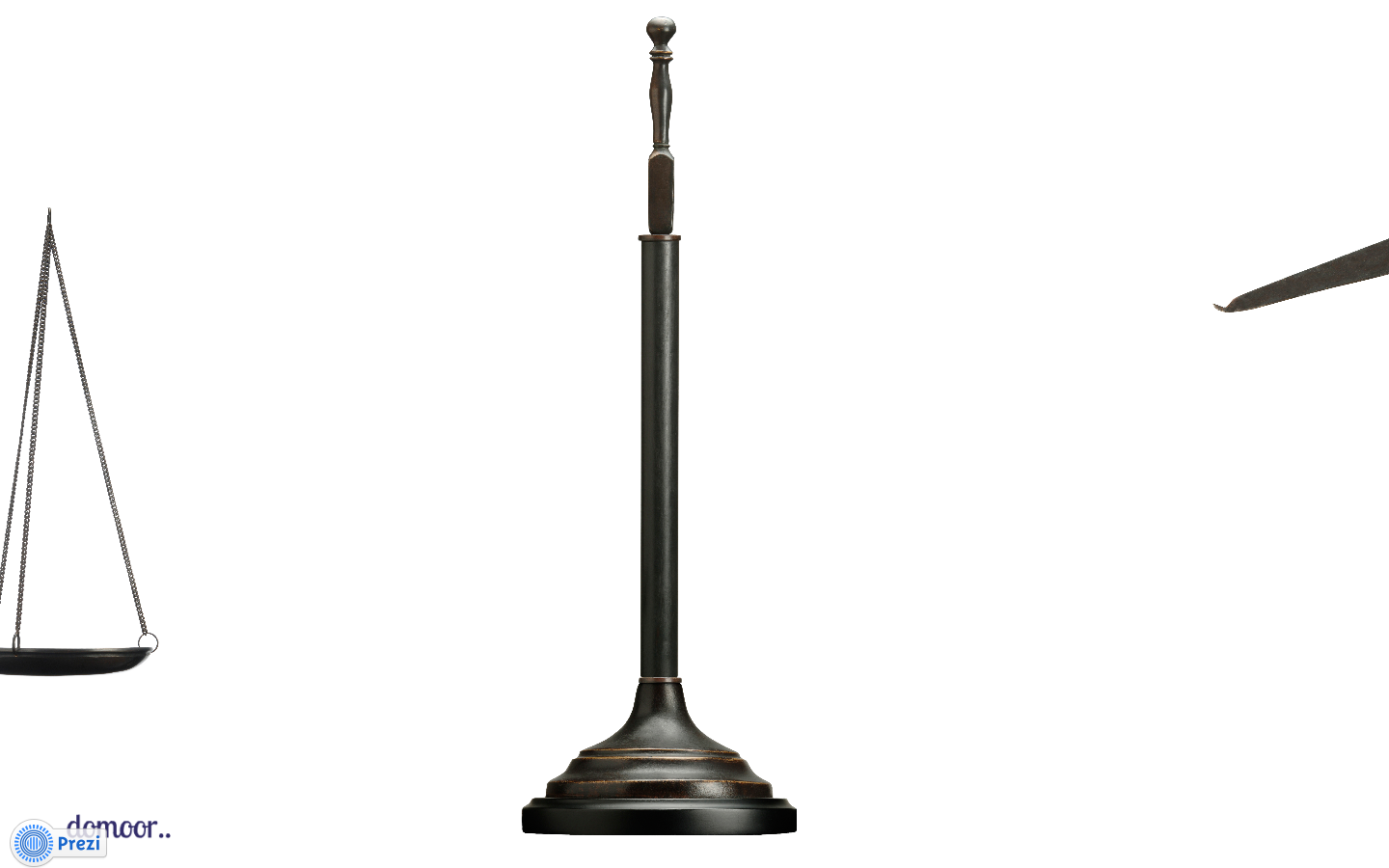 Woorden hebben gewicht
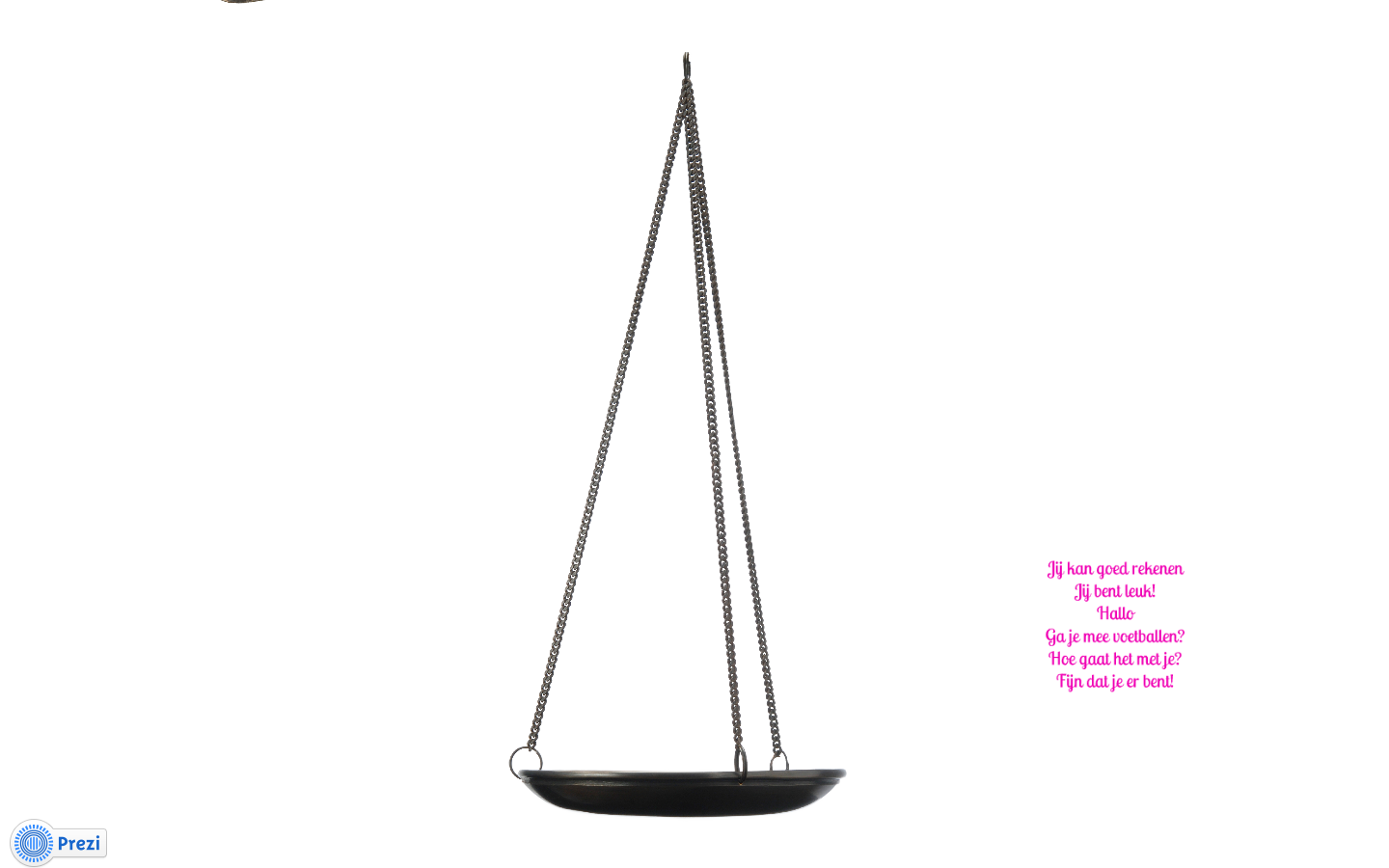 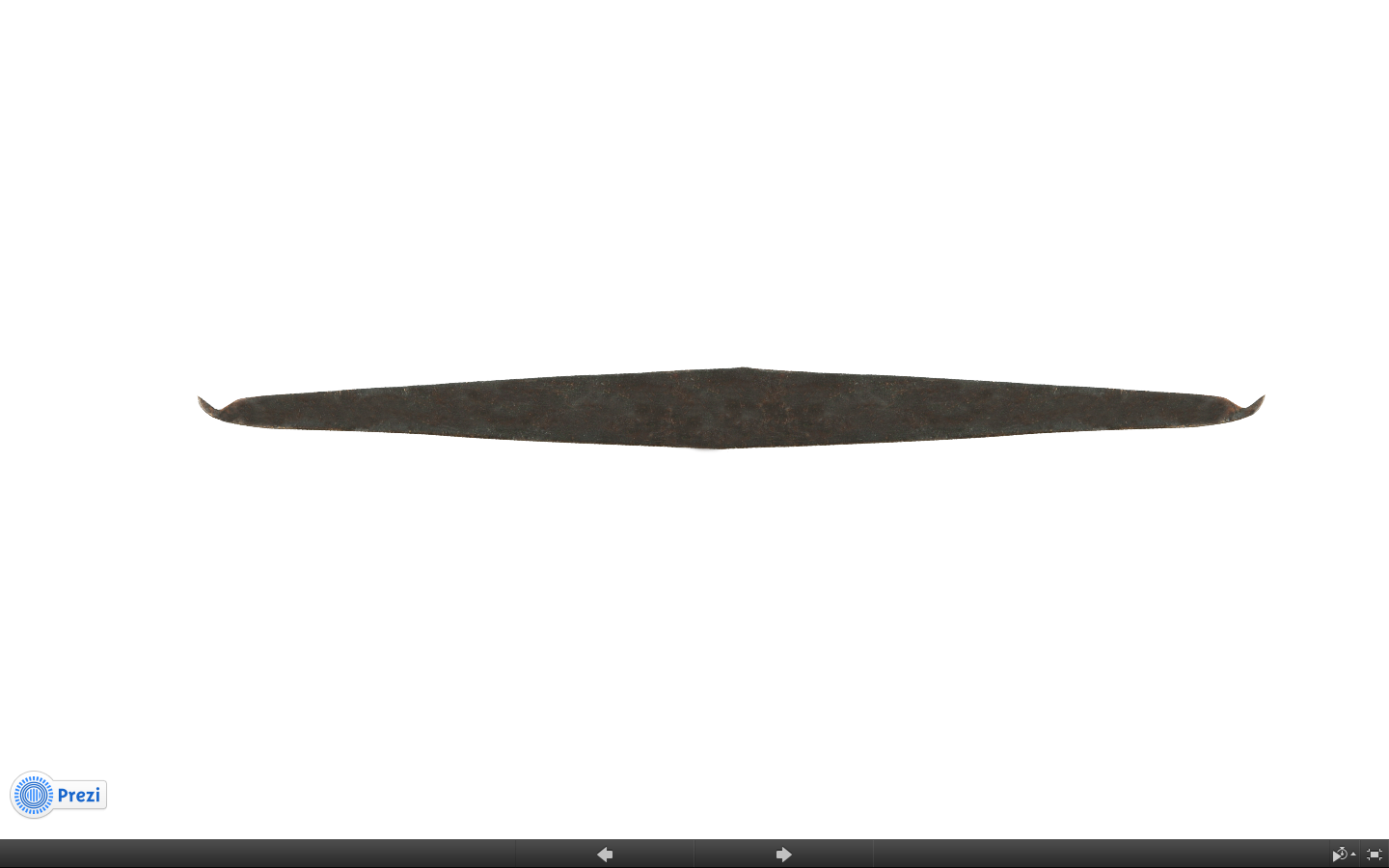 prima
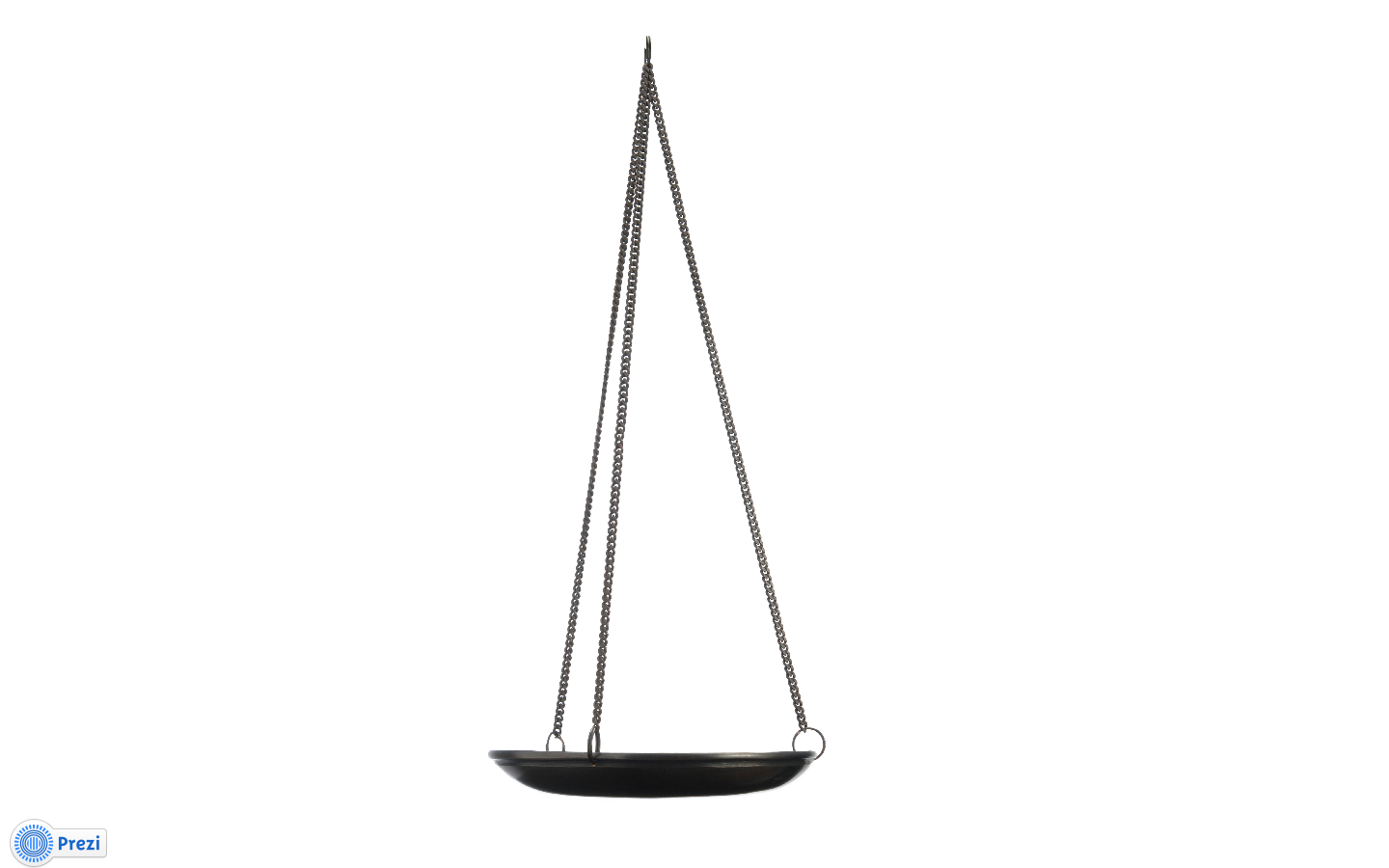 kanjer
goed zo
knap
                       	      
sukkel
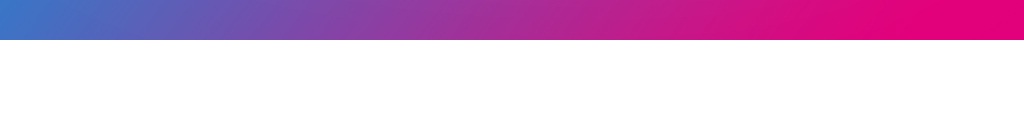 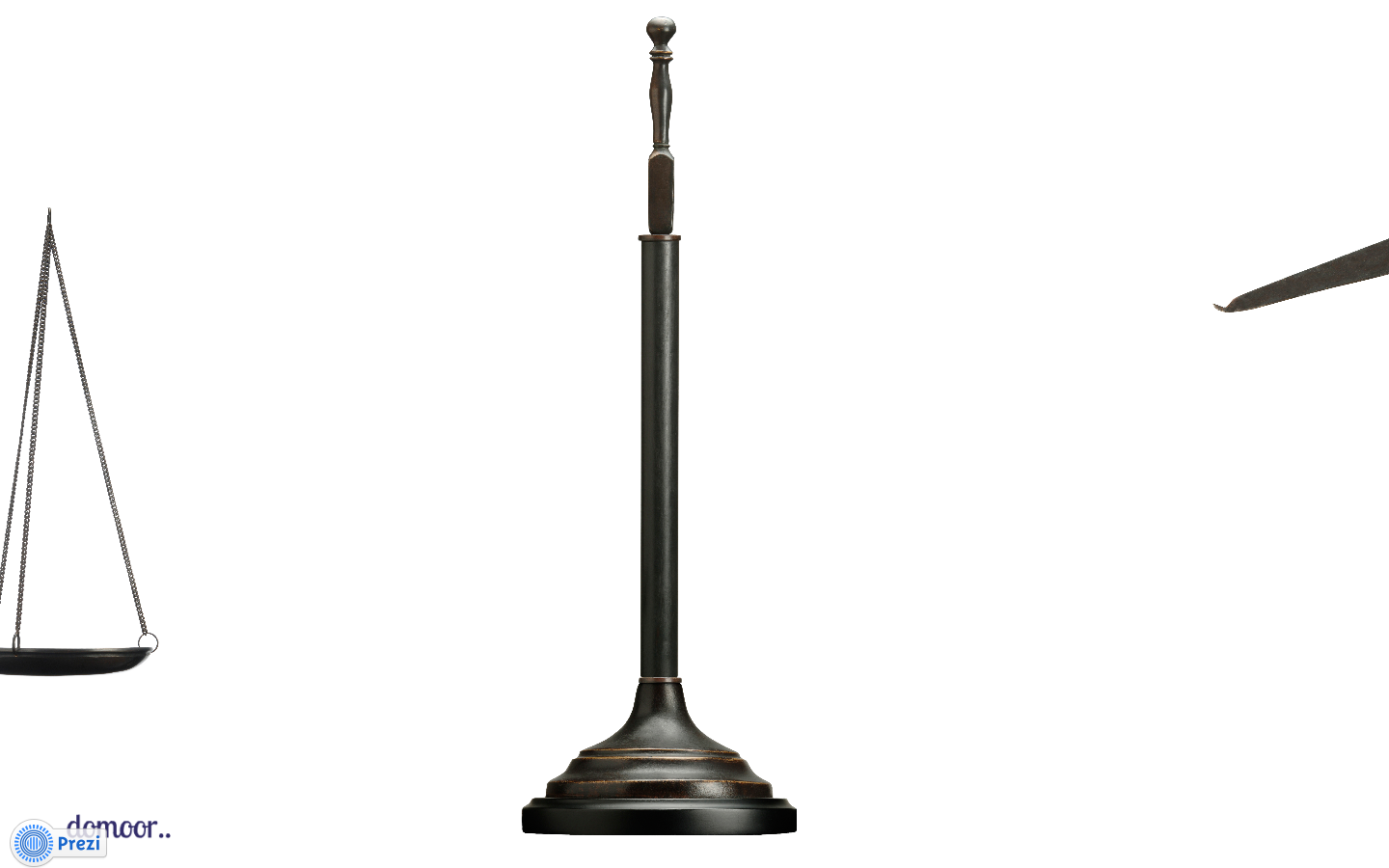 Woorden hebben gewicht
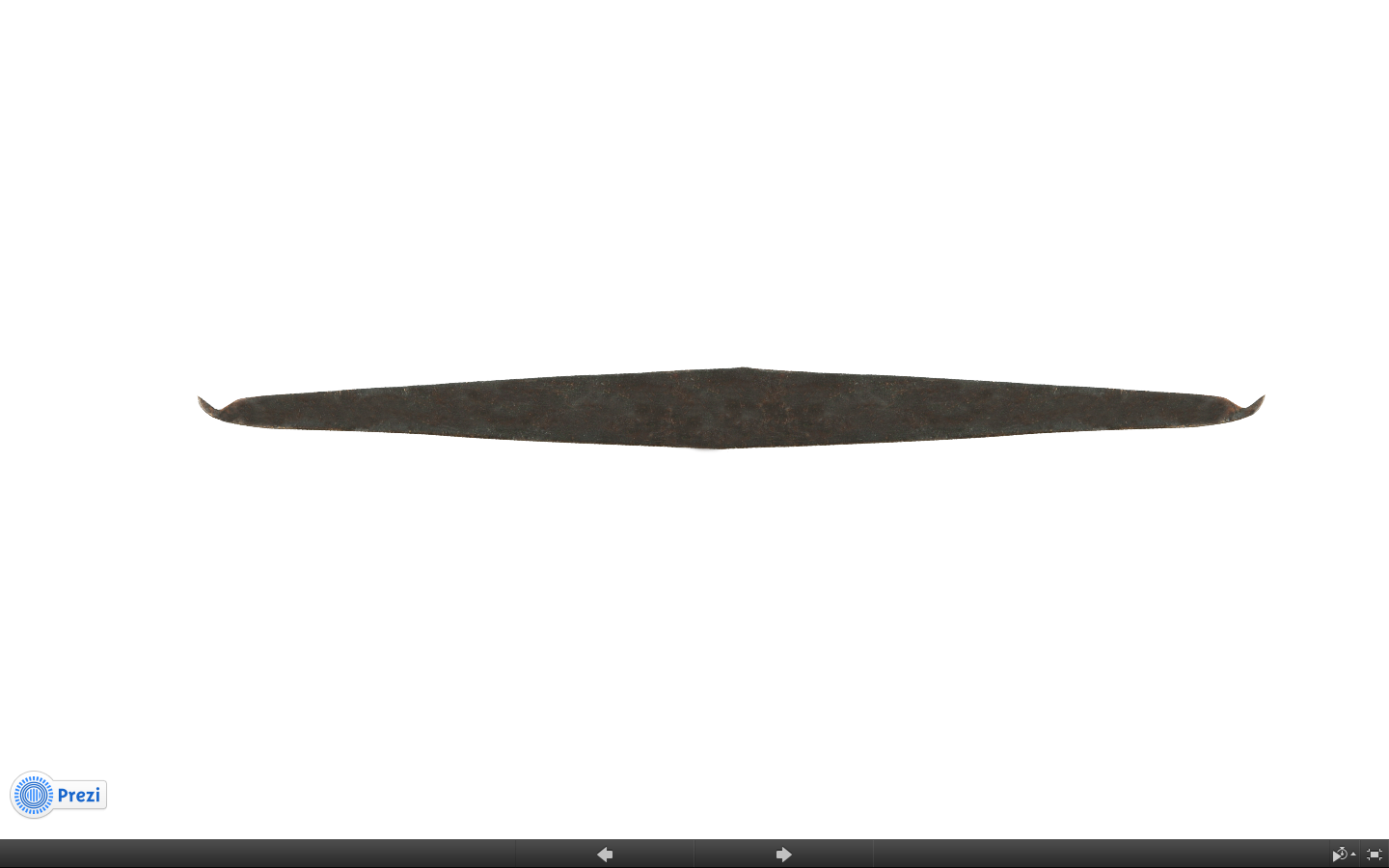 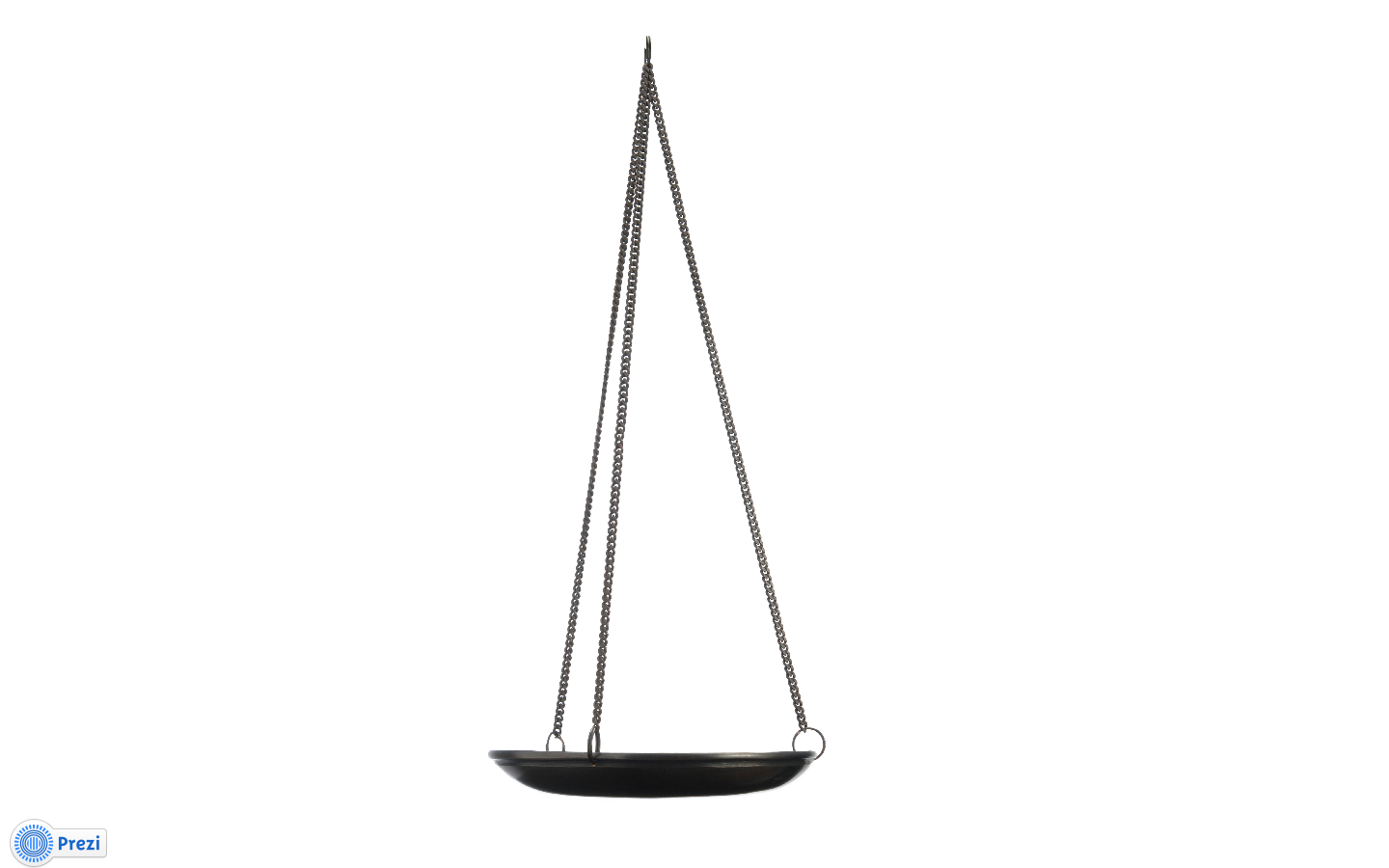 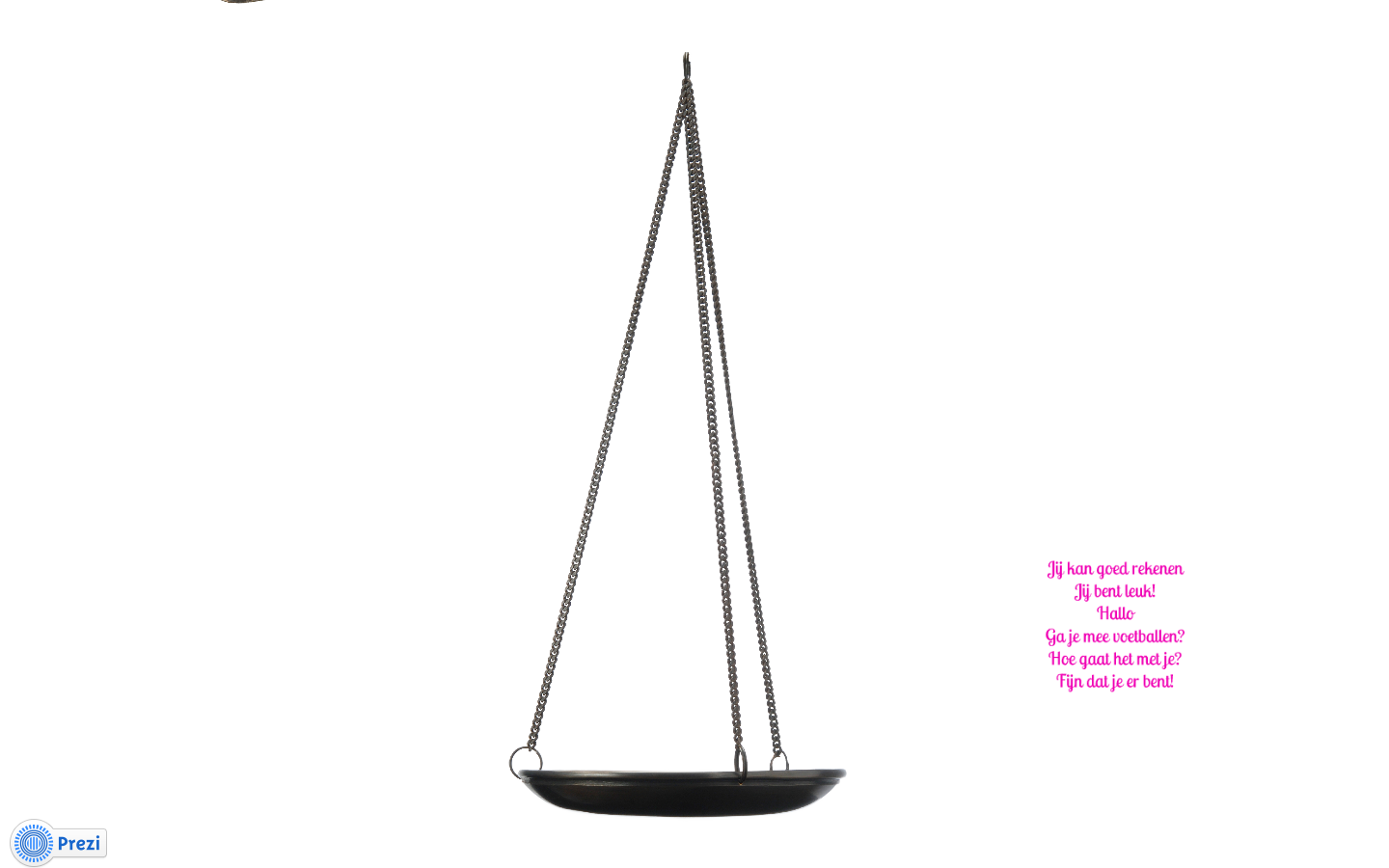 super
prima
kanjer
goed zo
knap
sukkel
                          	      
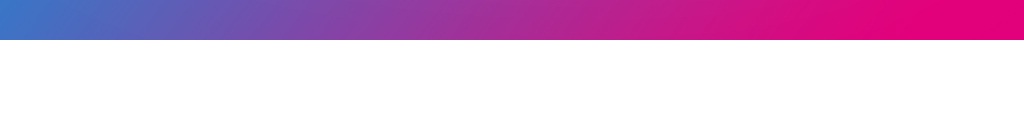 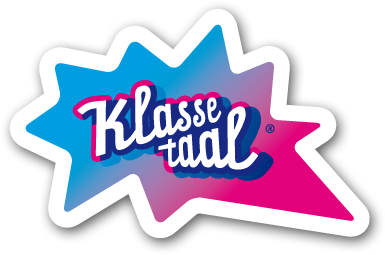 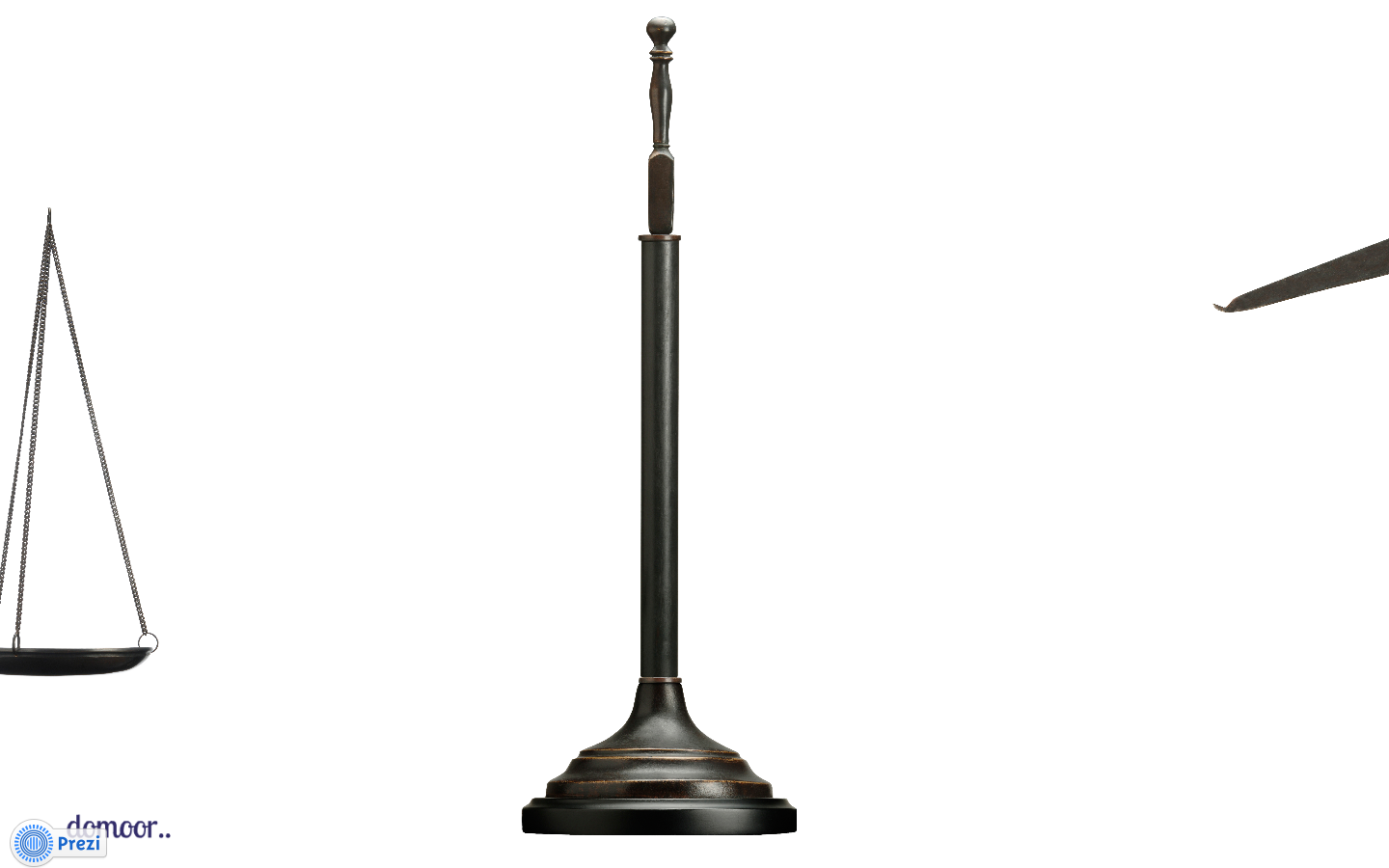 Woorden hebben gewicht
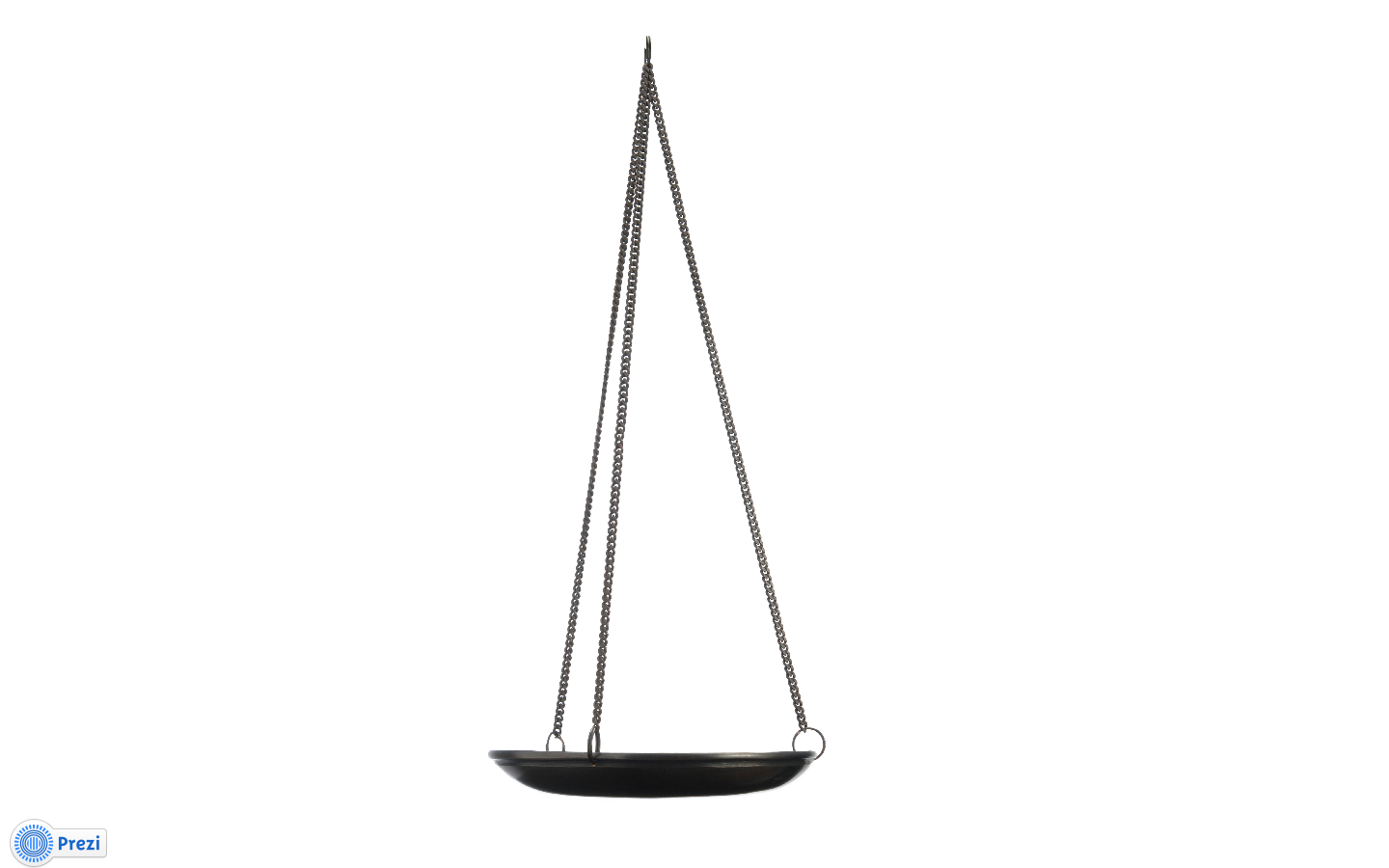 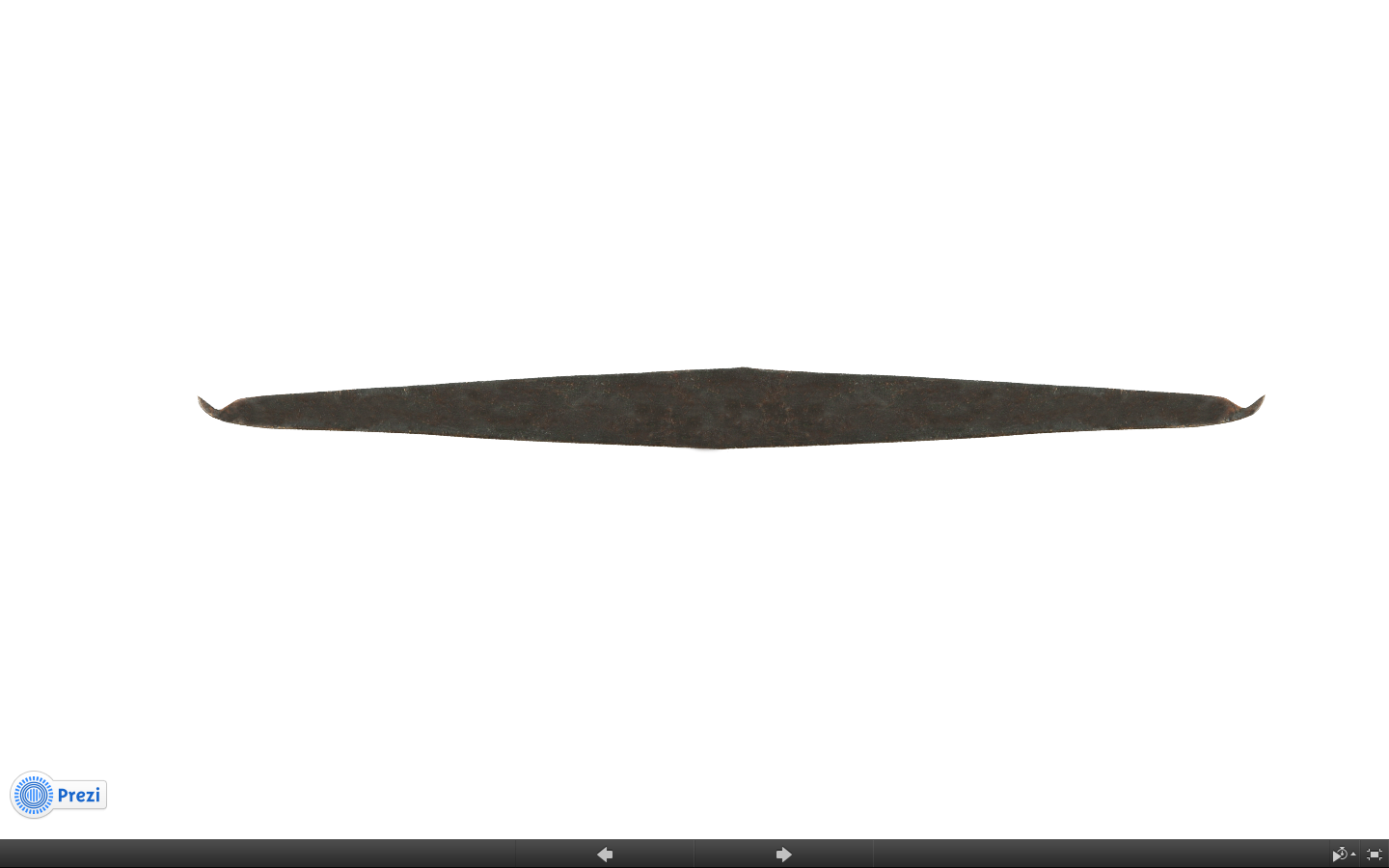 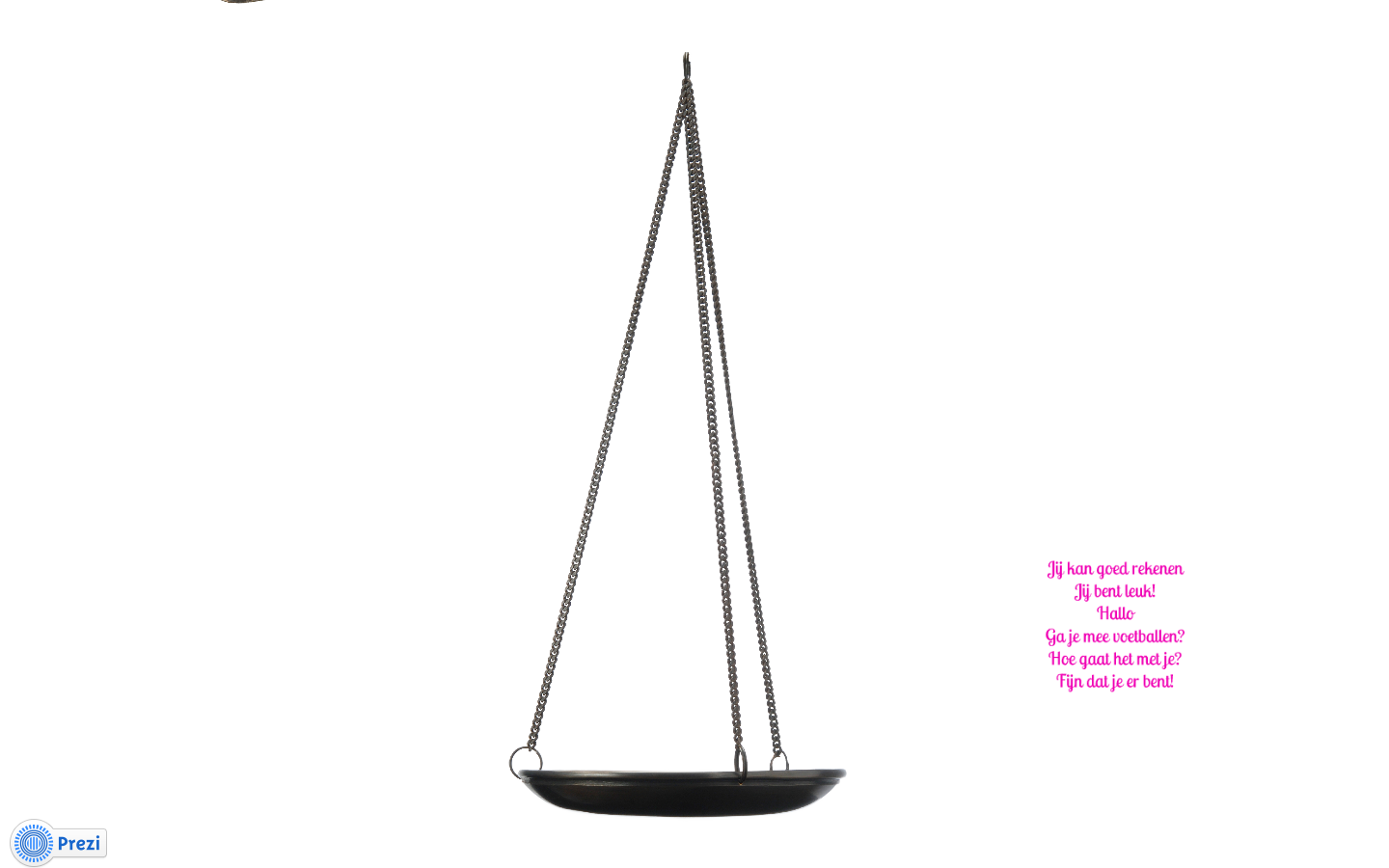 super
prima
sukkel
kanjer
goed zo
knap
                          	        
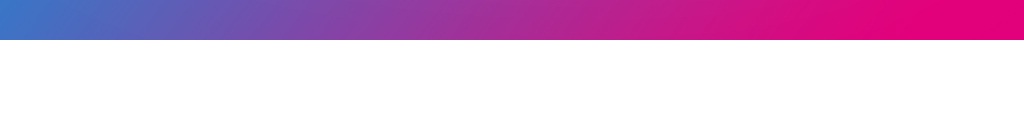 Wat leer je van de dia’s met de weegschaal?Lelijke woorden doen de ander veel verdriet.Tegenover één scheldwoord moet je minstens vijf positieve woorden plaatsen, zodat de ander het negatieve gevoel kwijtraakt en weer meer vertrouwen in zichzelf krijgt.
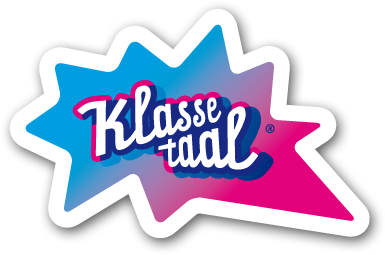 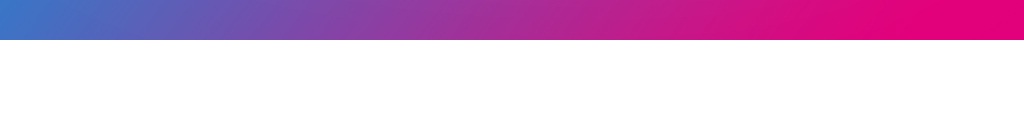